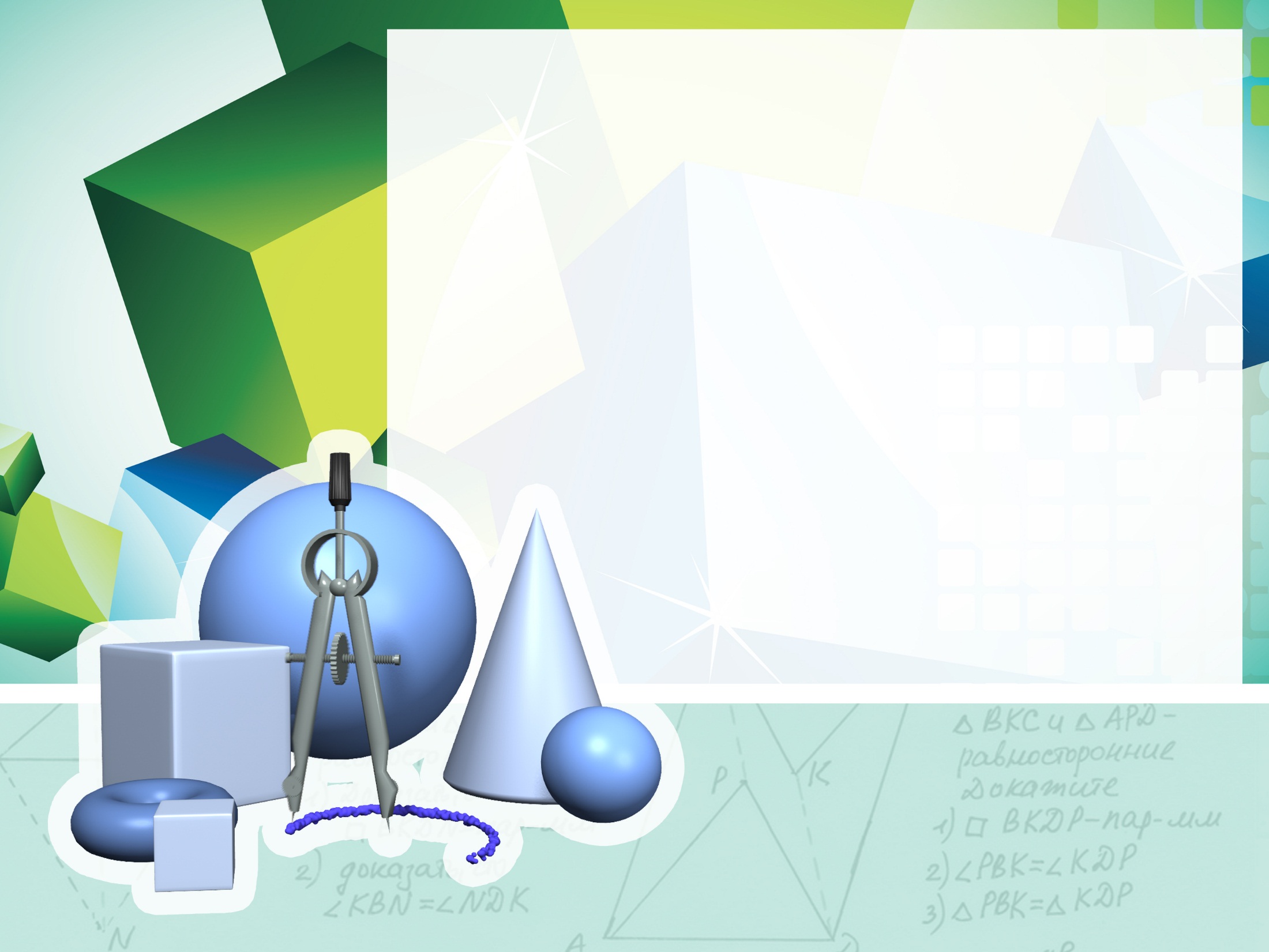 Ознакомление дошкольников, имеющих недостатки зрения, с геометрическими фигурами, и их использование в различных видах 
перцептивной 
деятельности
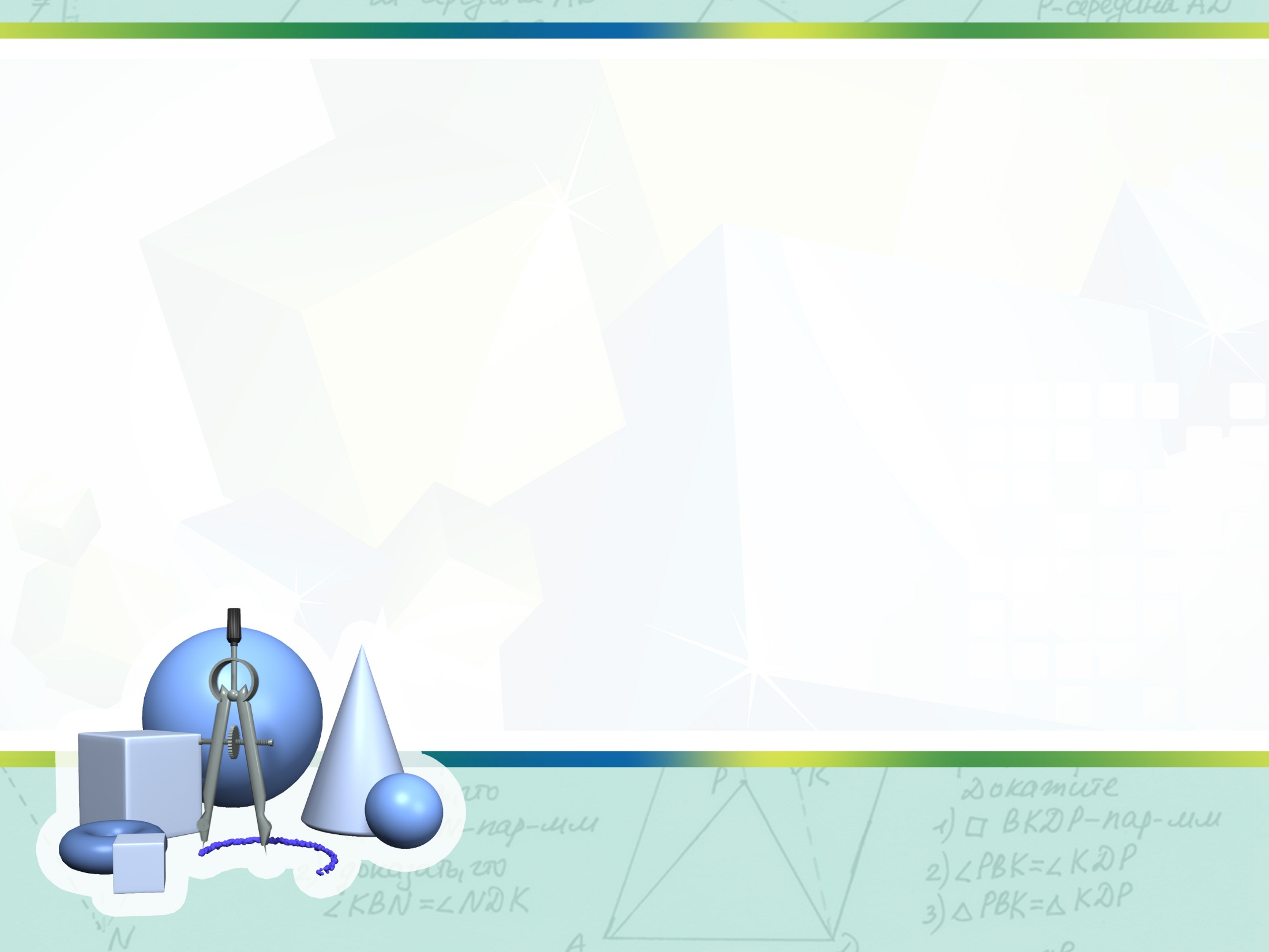 Использование геометрических фигур 
как игровой материал 
(предметы - заместители)
Круг – тарелка
Прямоугольник – кусочек хлеба
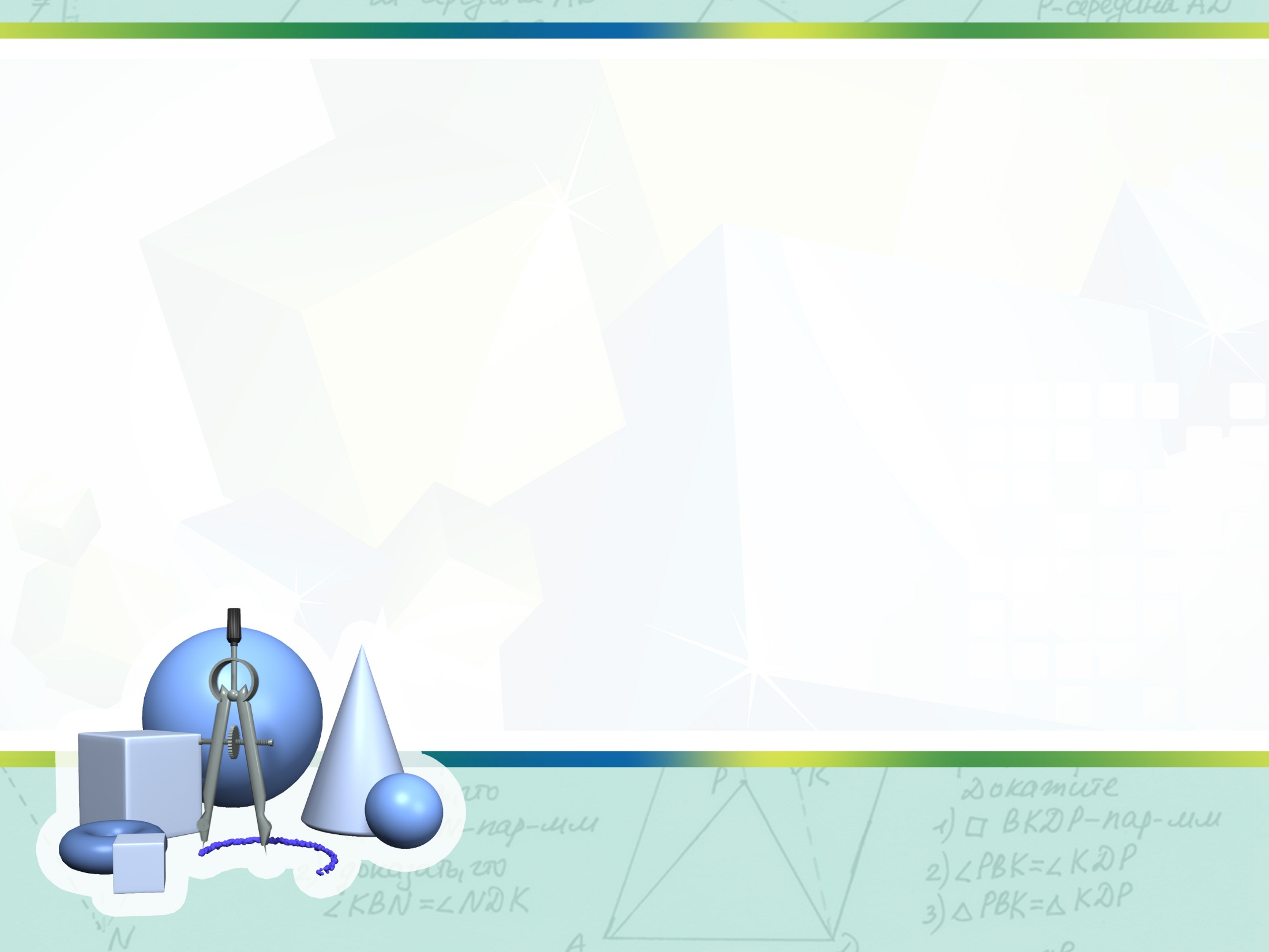 Использование геометрических фигур 
как счетный материал
Дидактические игры
Один – много;
Выбери одинаковые фигуры и сосчитай их;
Посчитай по клеточкам длину и ширину фигуры
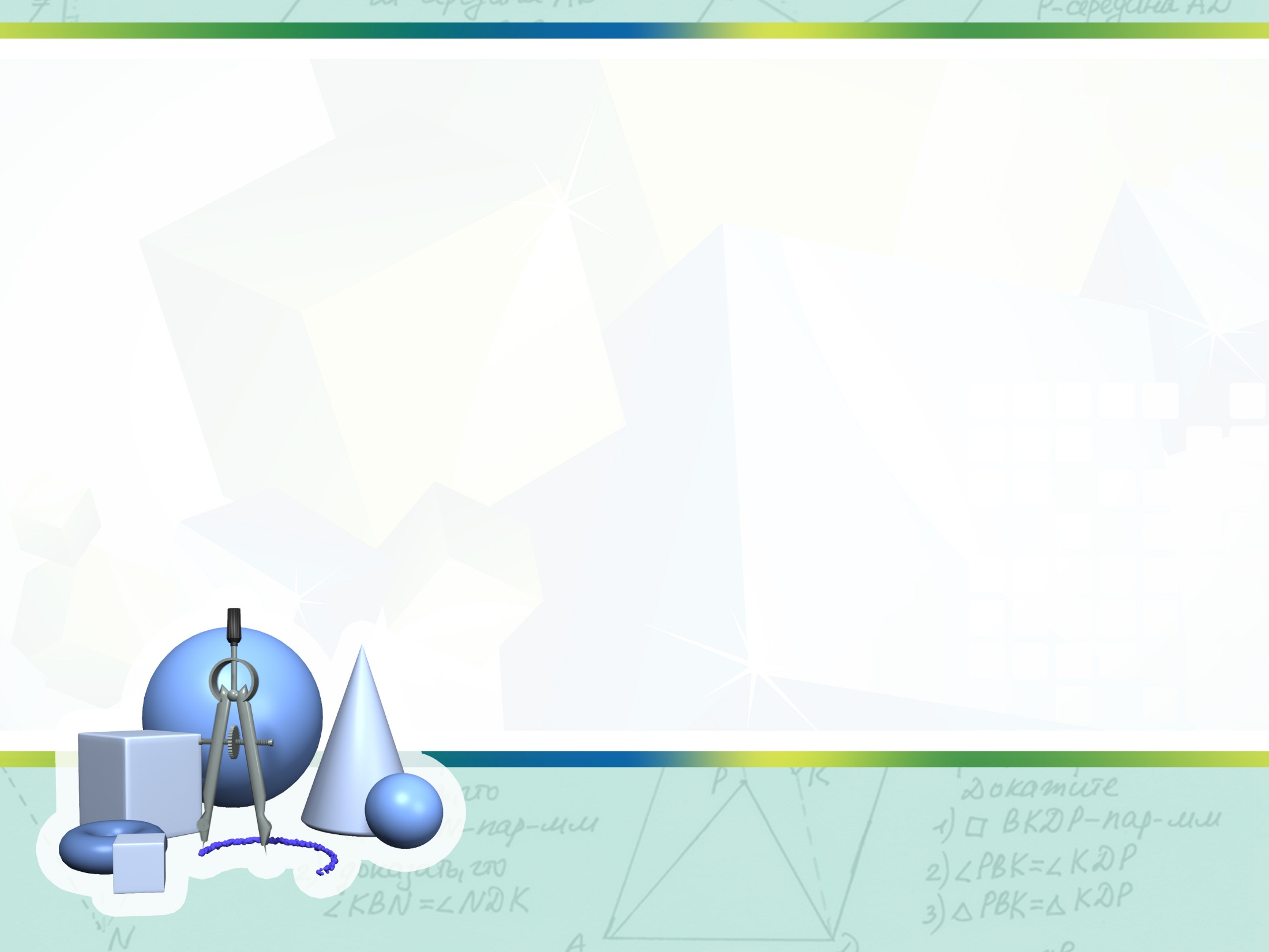 Использование геометрических фигур 
для развития зрительного внимания, 
памяти и зрительно-моторной координации
Дидактические игры
Вкладыши;
Подбери окошечки нужной формы к домику;
Какой фигуры не хватает;
Помоги треугольнику добраться до дома;


Что изменилось?;
Фигурная таблица (в круге – точка, в квадрате - линия);
Нарисуй узор по памяти из геометрических фигур.
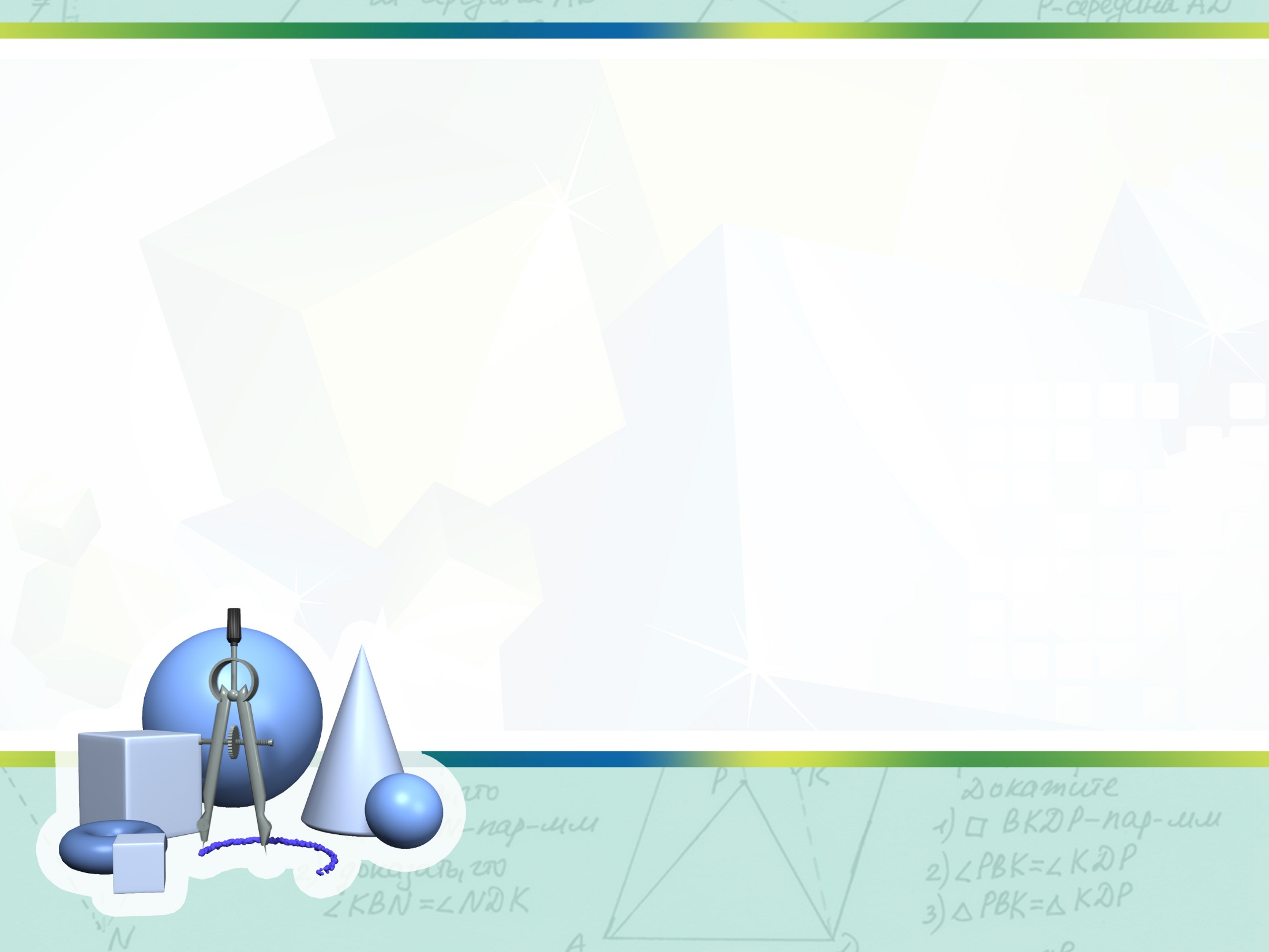 Использование геометрических фигур 
как зрительные ориентиры на стене 
и потолке для проведения 
зрительных гимнастик
(развитие подвижности мышц глаза, 
расширение полей зрения, 
развитие слухового и зрительного внимания)
Дидактические игры
Найди на стене красный квадрат;
Слежение взором за большим кругом (на палочке)
Рисование пальцем в воздухе геометрических фигур
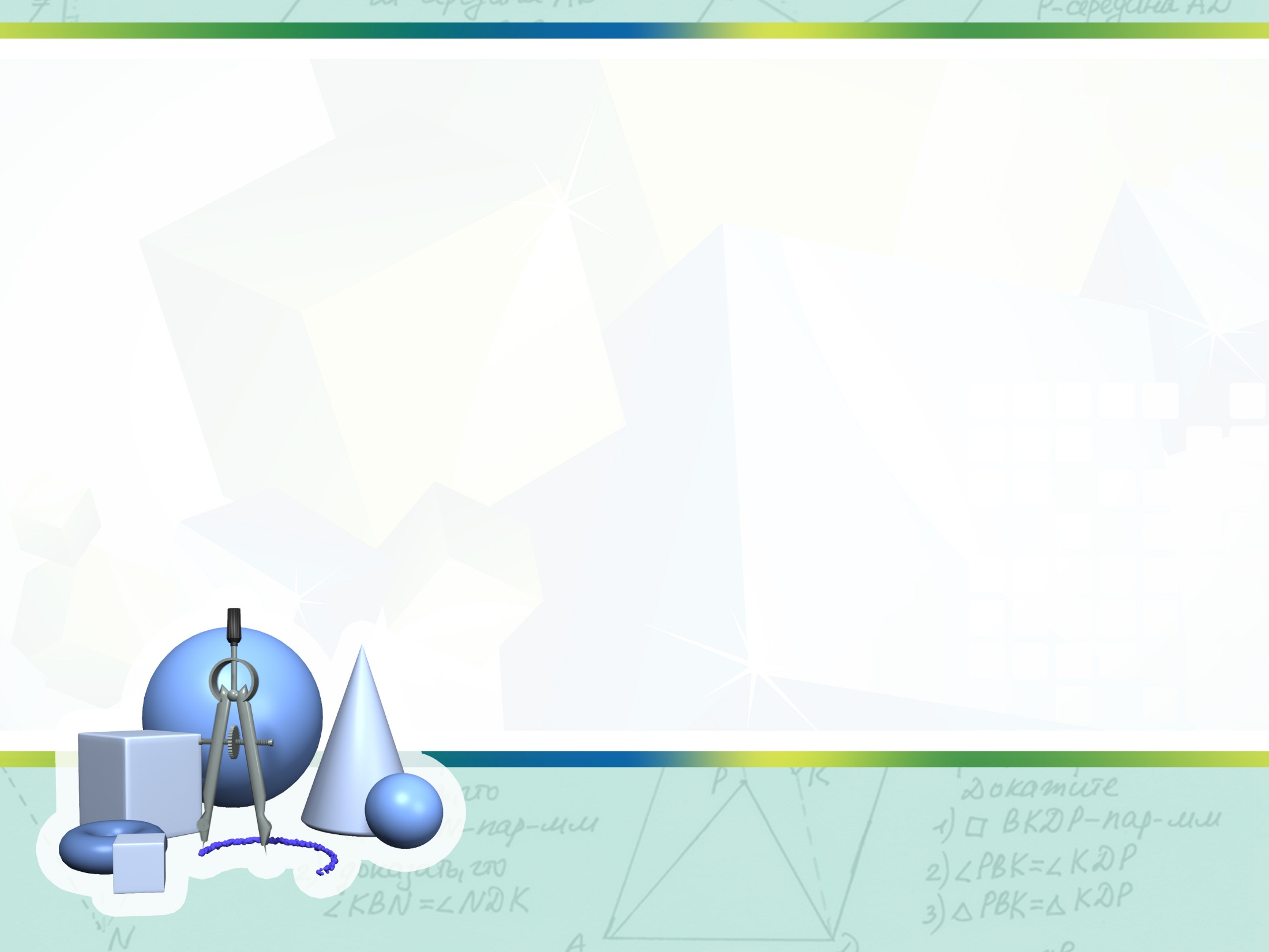 Использование геометрических фигур 
в формировании тактильно-двигательных 
ощущений
Дидактические упражнения
Рисование геометрических фигур, разных по величине (в тетради или на доске);
Обводка фигур по точкам, по пунктиру;
Обводка контуров геометрических фигур пальцем, указкой, фломастером, карандашом;
Выкладывание плоских геометрических фигур из счетных 		палочек
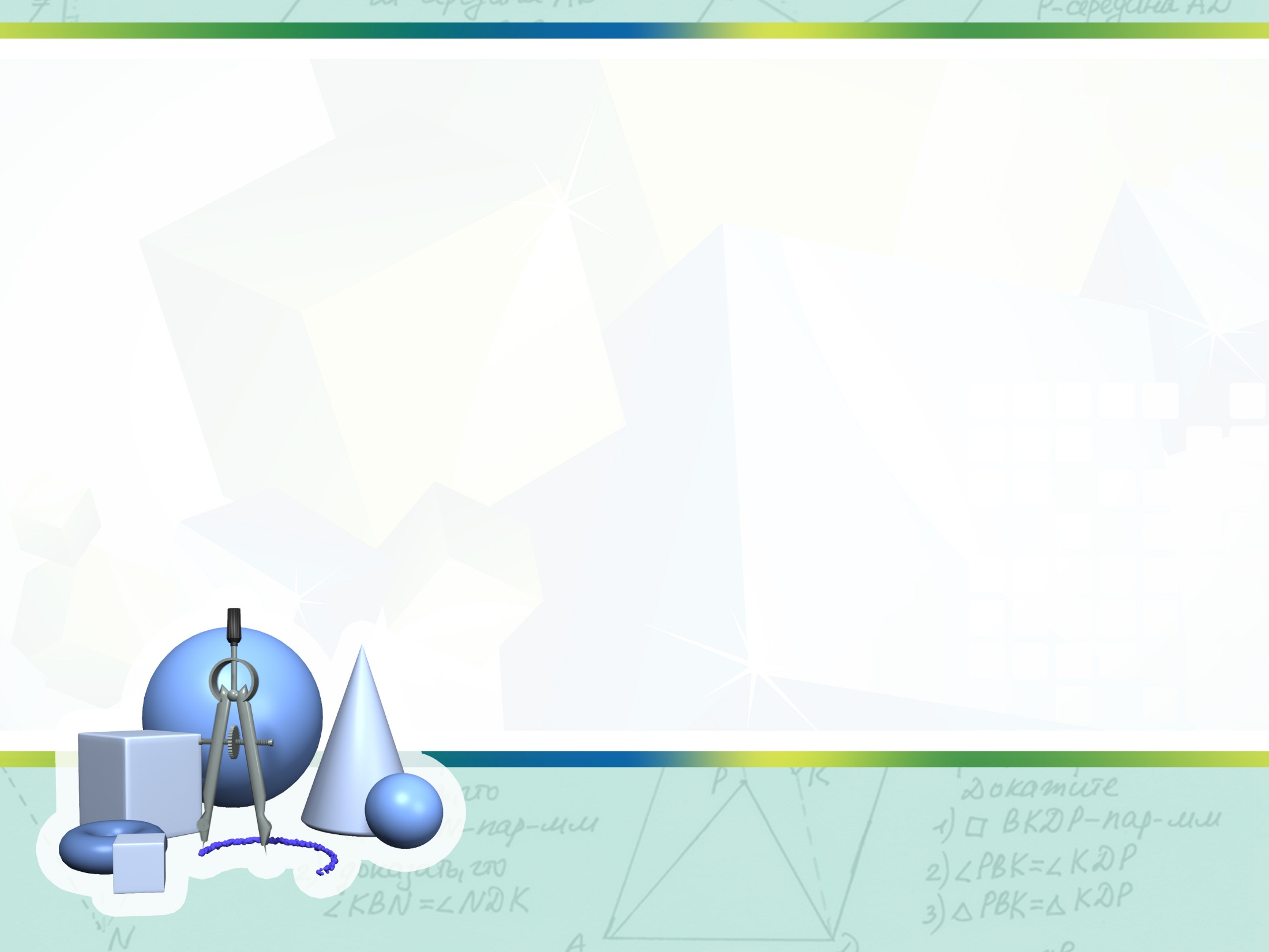 Использование геометрических фигур 
для развития остроты зрения, 
зрительно-моторной координации, 
согласованных движений обеих рук
Дидактические игры
Раскрась вторую половинку фигуры;
Обведи фигуры по трафарету;
Выполни штриховку фигуры в заданном направлении;





Фигурная таблица (зачеркни все треугольники);
Лабиринты;
Соедини предметы и соответствующие им геометрические фигуры прямой линией
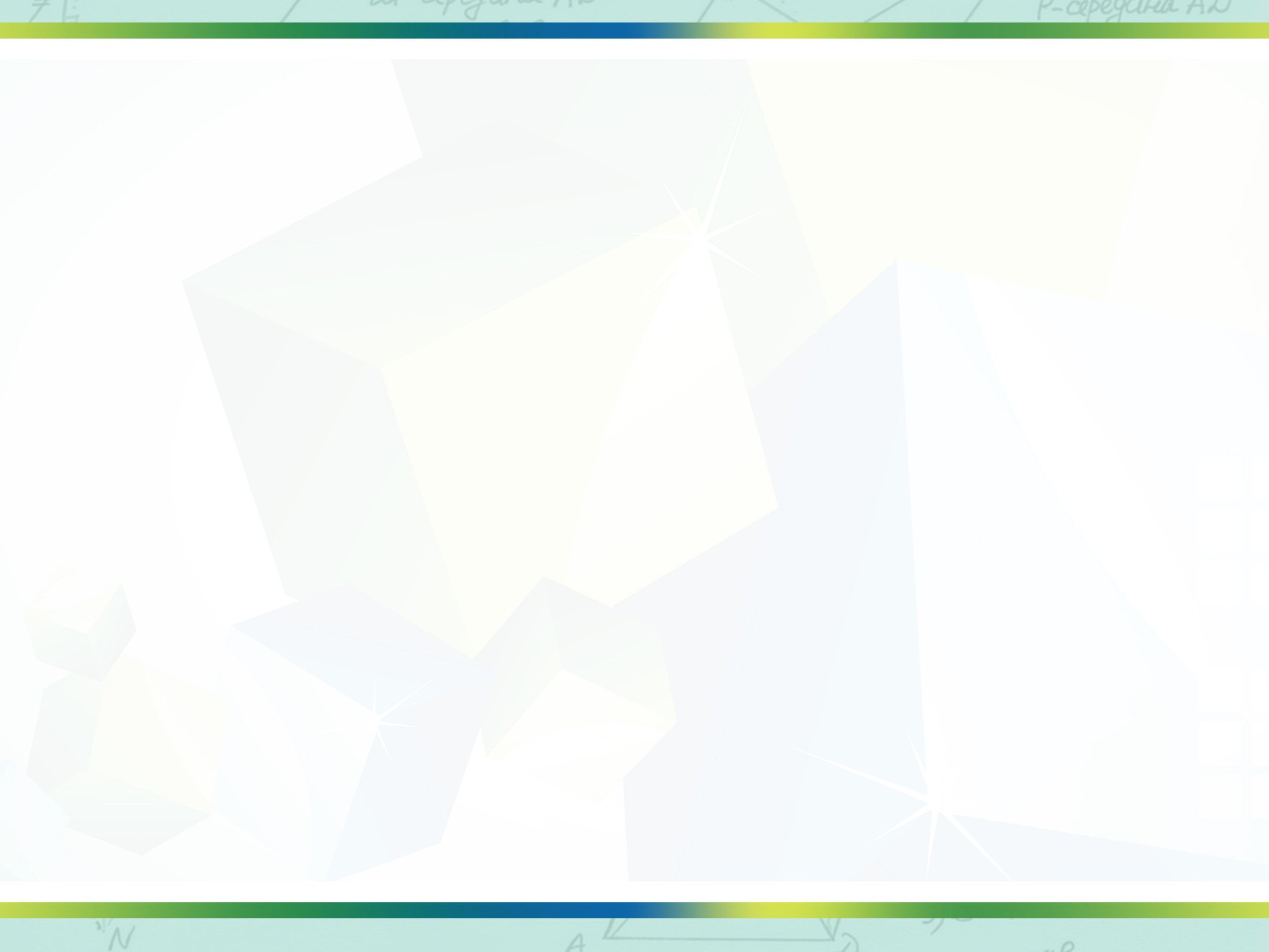 Рассматривание зашумленных, наложенных 
контурных, силуэтных изображений 
геометрических фигур в соответствии 
со зрительной нагрузкой
Дидактические игры
Узнай – назови;
Покажи и обведи по контуру;
Какие фигуры здесь спрятались;
Обведи нужную фигуру;
Найди пару (контур и силуэт);
Выбери из нескольких силуэтов подходящий;
Подбери подходящий контур к картинкам
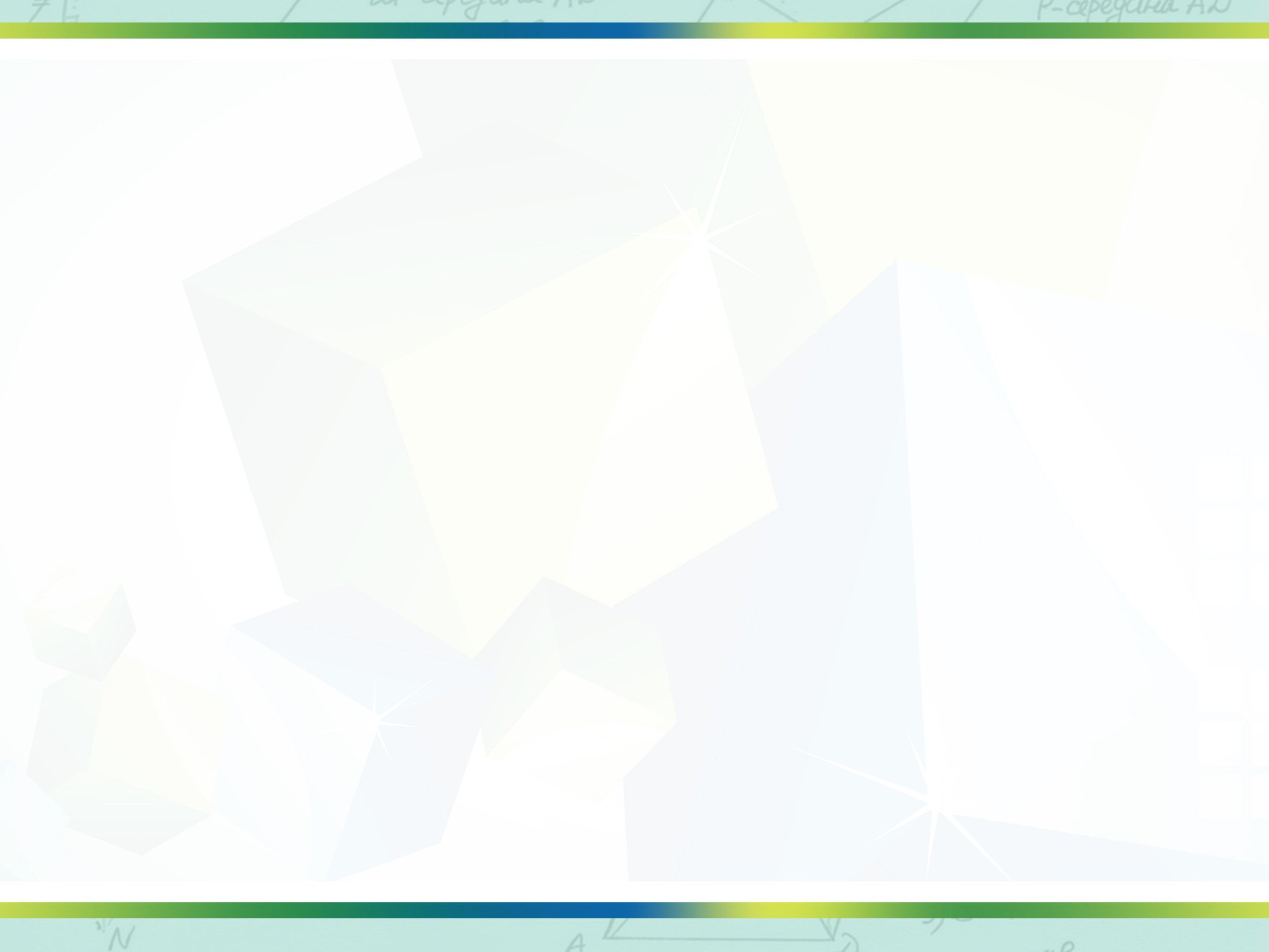 Сортировка геометрических фигур 
по цвету, форме и величине
Дидактические игры
Отбери все указанные фигуры (например, все круги);
Отбери фигуры нужной величины (например, собери елку только из маленьких треугольников);
Найди точно такие же фигуры по цвету и величине;
Выбери только те фигуры, которые назову
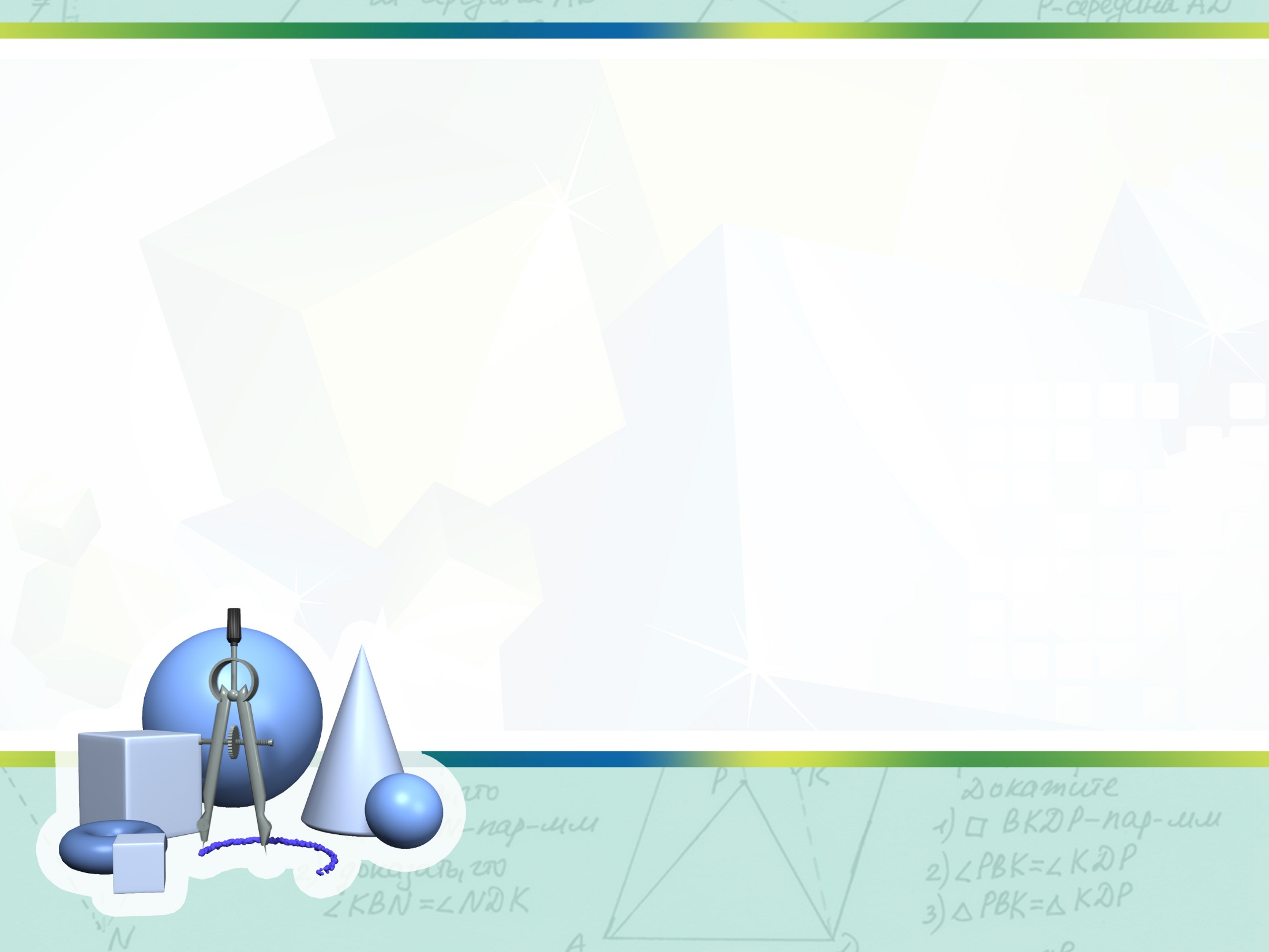 Использование плоских геометрических фигур 
для развития бинокулярного зрения
Дидактические игры
Перекрась фигуры по образцу;
Точно совмести фигуры;
Вкладыши;
Собери фигуру
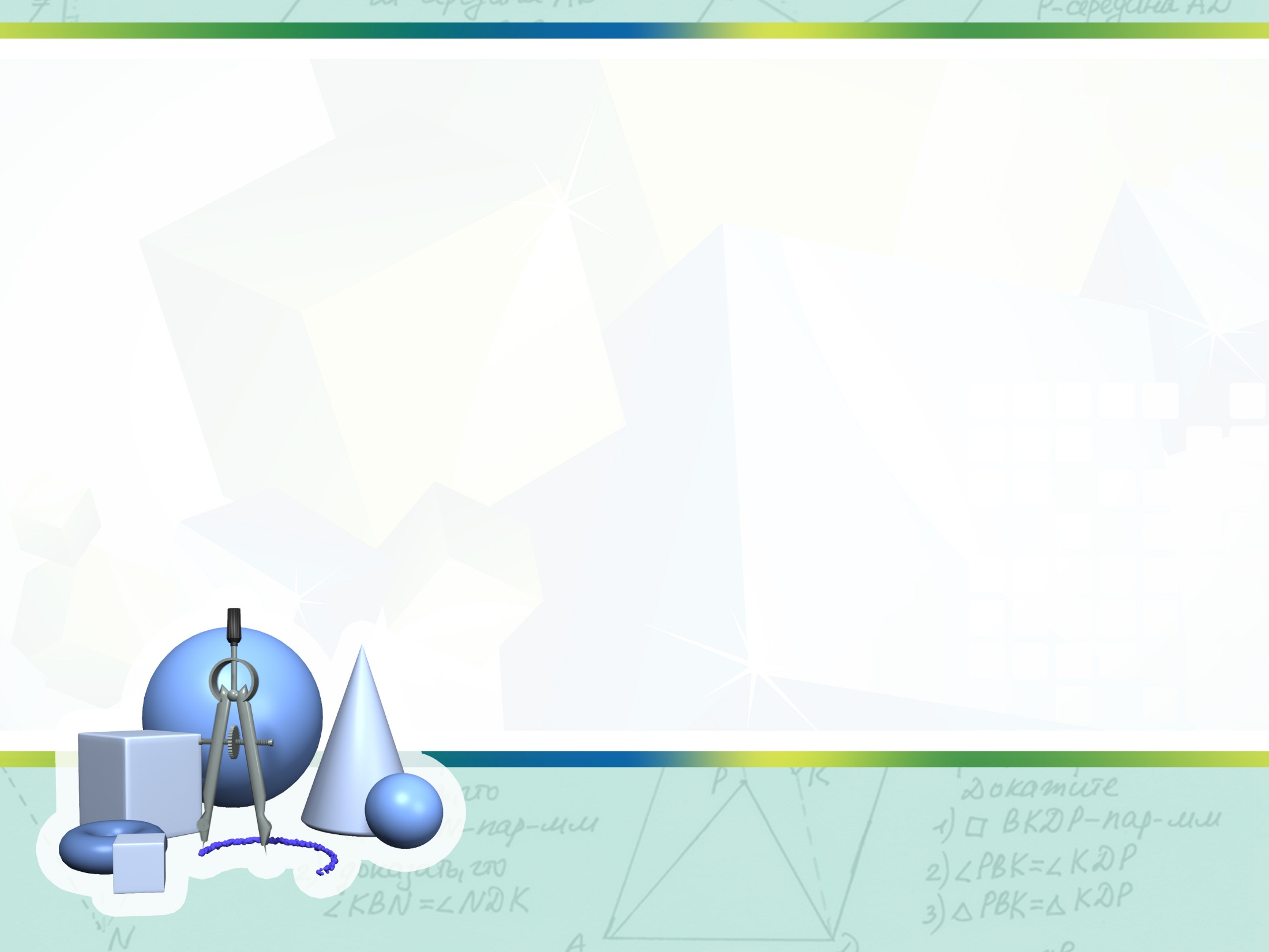 Использование геометрических фигур с целью формирования пространственных представлений и овладением пространственных терминов
Дидактические игры

Слушай внимательно и делай правильно;
Разложи фигуры по образцу и расскажи где они находятся;
Как стоят фигуры (в вертикальной или горизонтальной плоскости);
Что изменилось в расположении фигур;
Графические диктанты;
Пройди так, как подсказывают фигуры ( учить ориентироваться по плану - схеме)
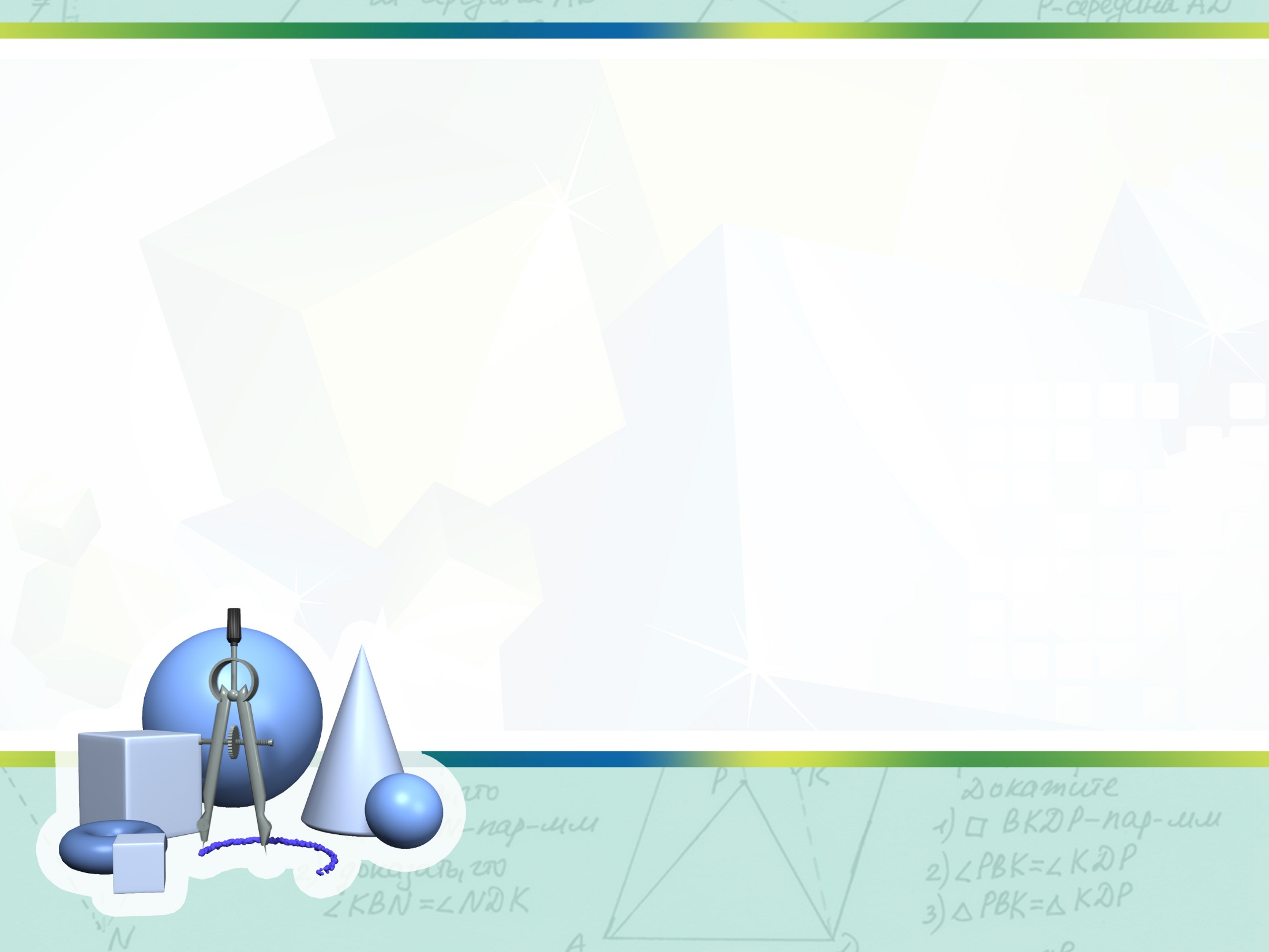 Использование геометрических фигур 
для обучения ритмической последовательности, 
в частности при формировании 
первоначальных представлений о времени
Дидактические игры и упражнения
«Бусы»;
«Продолжи ряд» (чередование фигур белого и черного цвета – день и ночь);



«Неделька» (чередование семи фигур);
«Времена года» (чередование белого, голубого, зеленого и желтого цветов фигур разной формы)
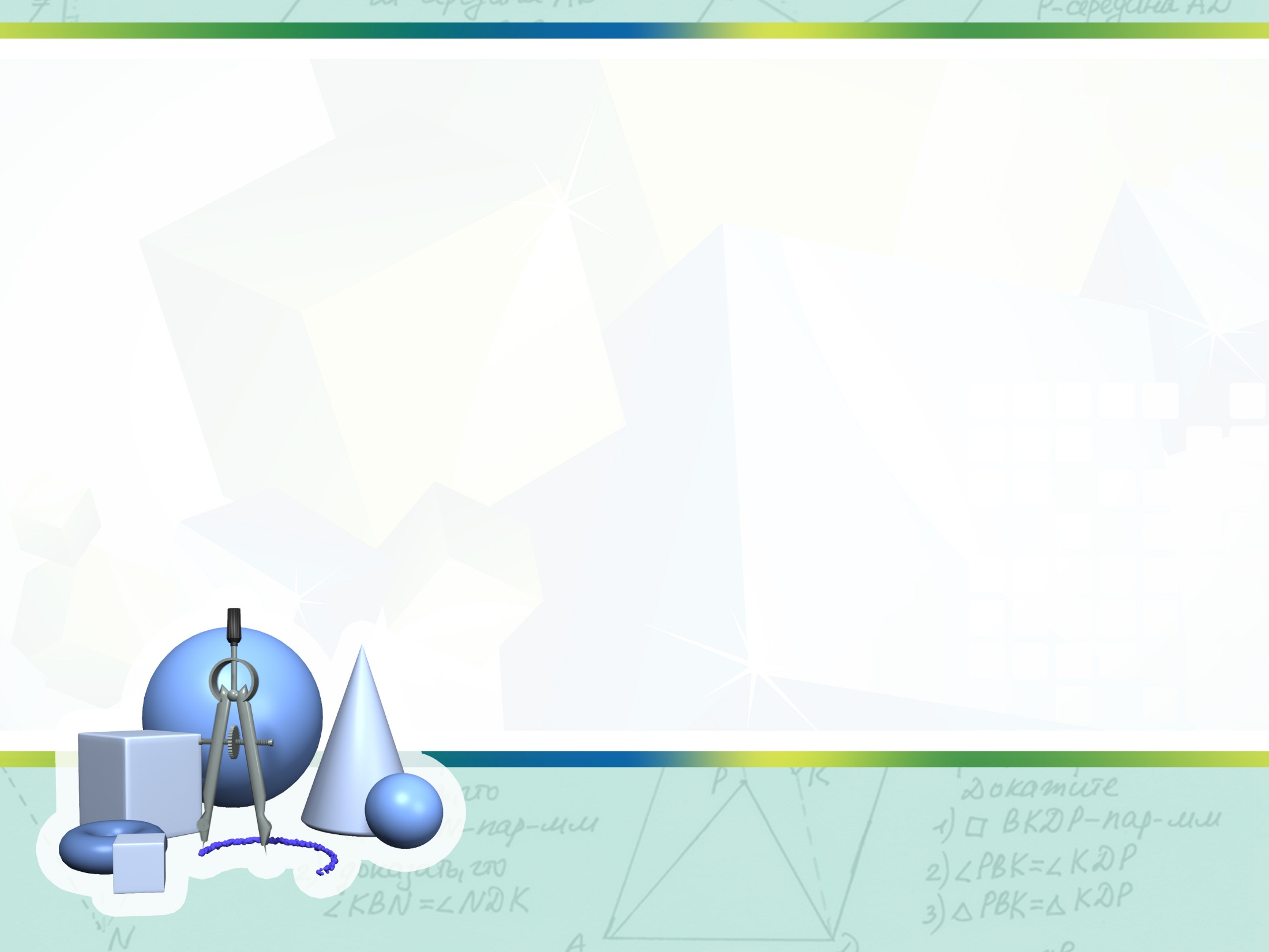 Использование и закрепление сенсорных 
эталонов формы, величины и цветов 
в изодеятельности
Дидактические игры
Укрась платок геометрическими фигурами (по образцу);
Нарисуй на елке геометрические фигуры;
Составь узор на геометрической фигуре;
Нарисуй бусы из геометрических фигур;
Нарисуй предмет или животное из геометрических фигур 		(по образцу, по памяти);
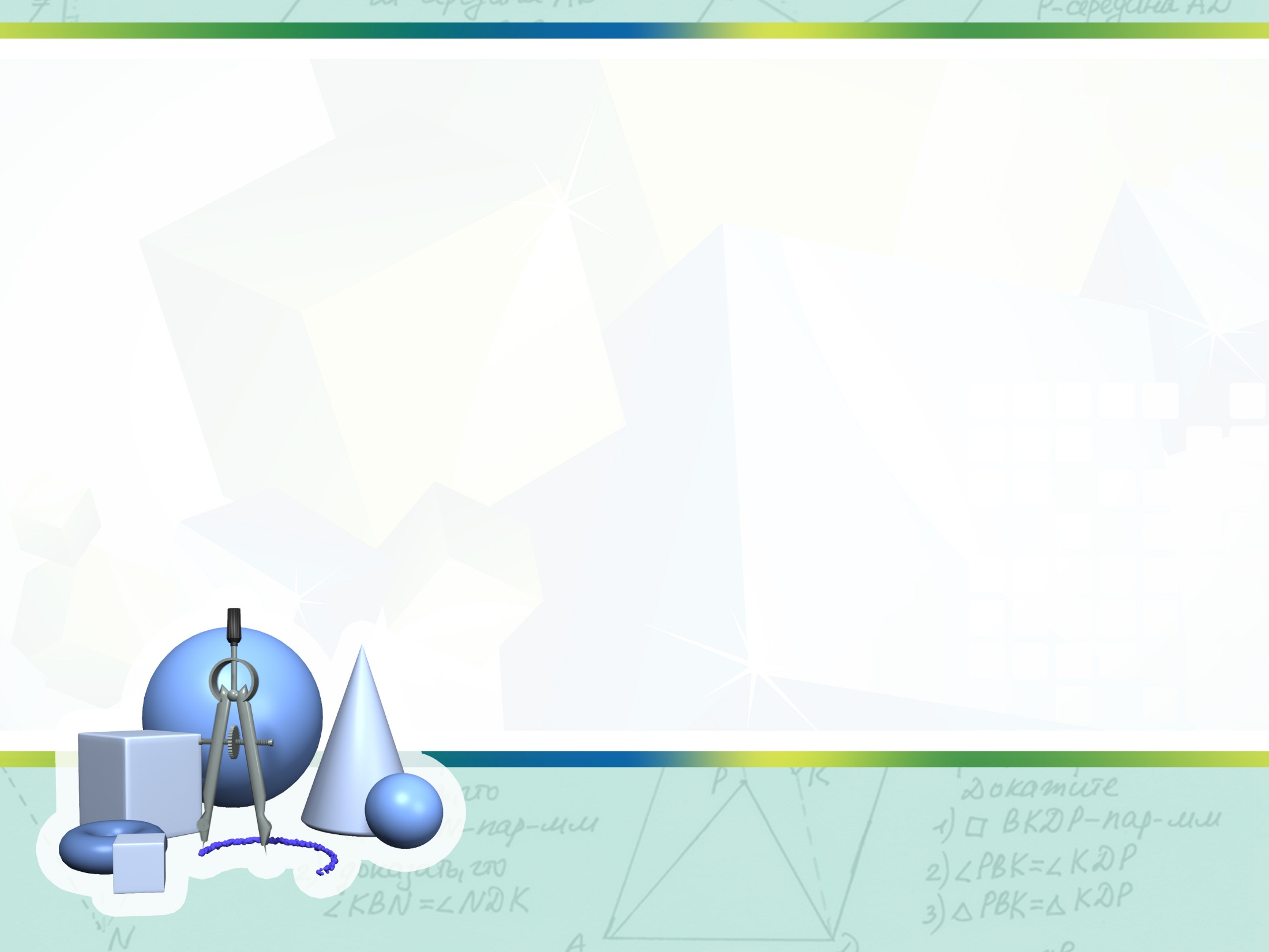 Учить выделять и называть форму 
окружающих предметов или объектов 
природы и их частей в лепке и конструировании
в соответствии с возрастом ребенка 
и дидактической темой
Дидактические игры
Преврати объемные фигуры из пластилина в овощи, фрукты, ягоды (конус – марковка, шарики - вишня);





Собери из объемных фигур из пластилина изображение животного (кошка);
Конструирование различных построек с помощью чертежей и схем;
«Собери из фигур транспорт»
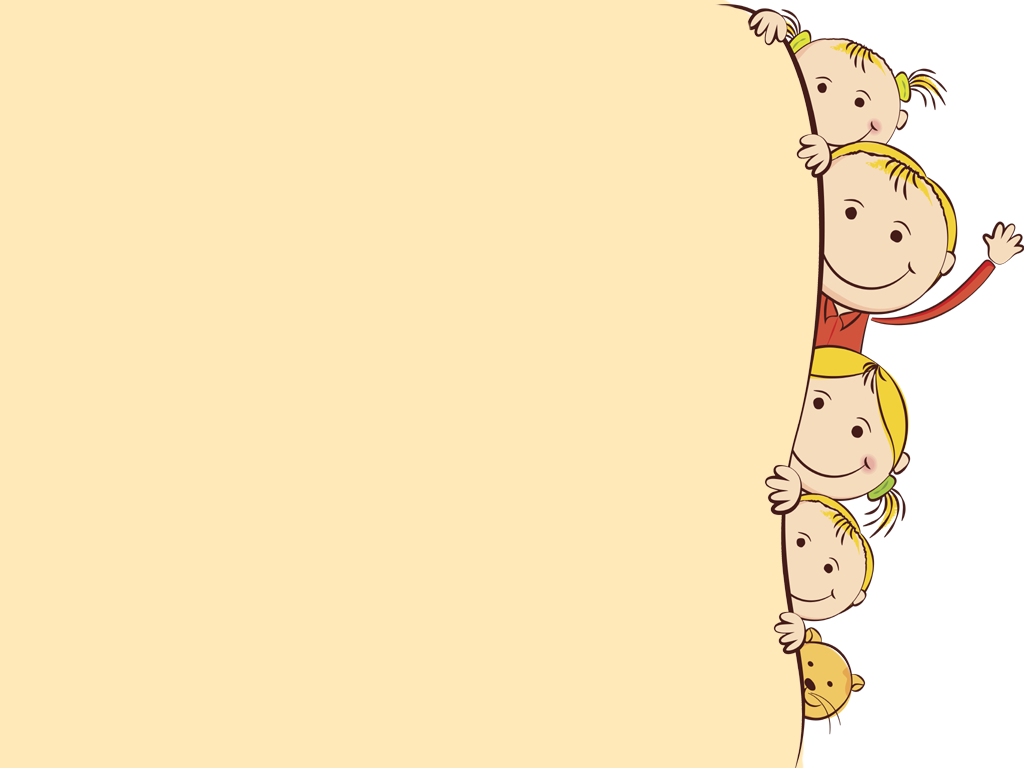 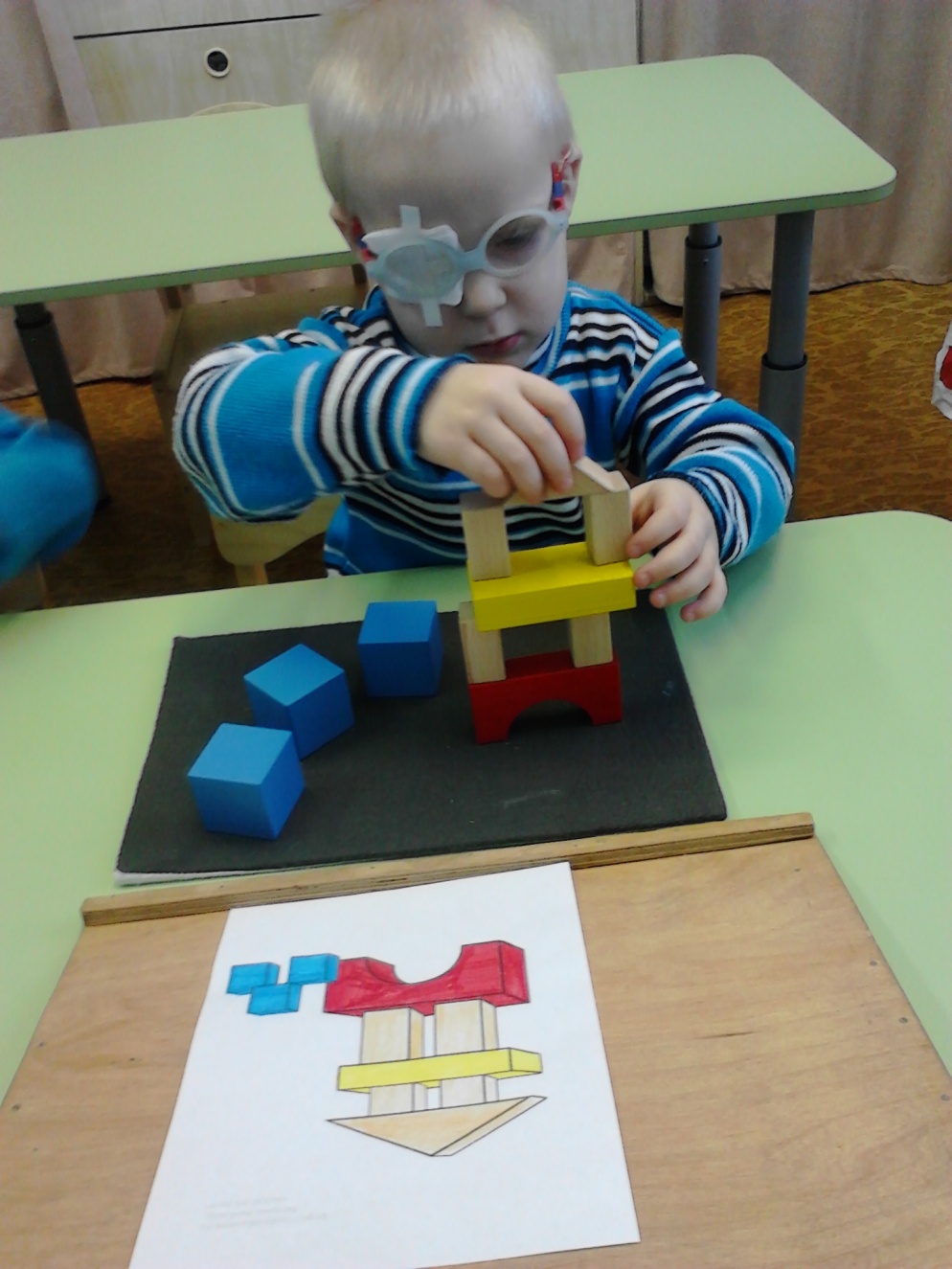 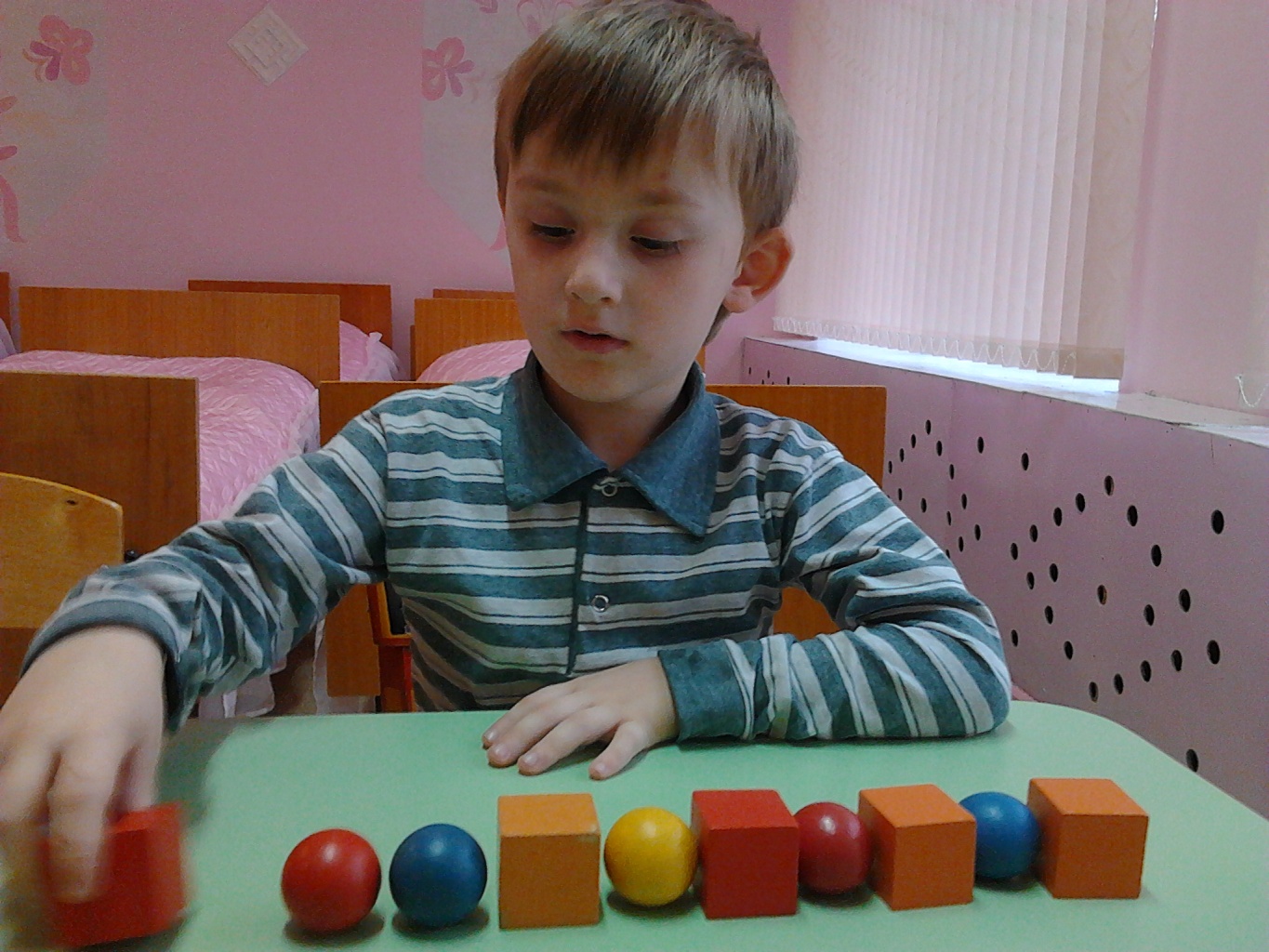 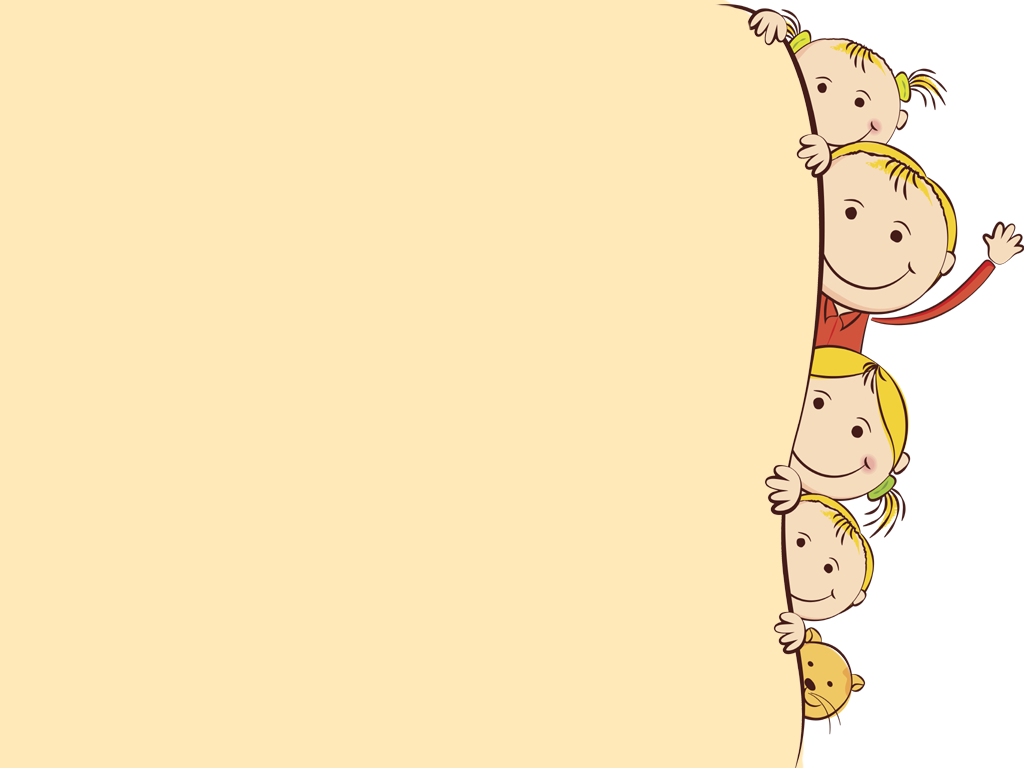 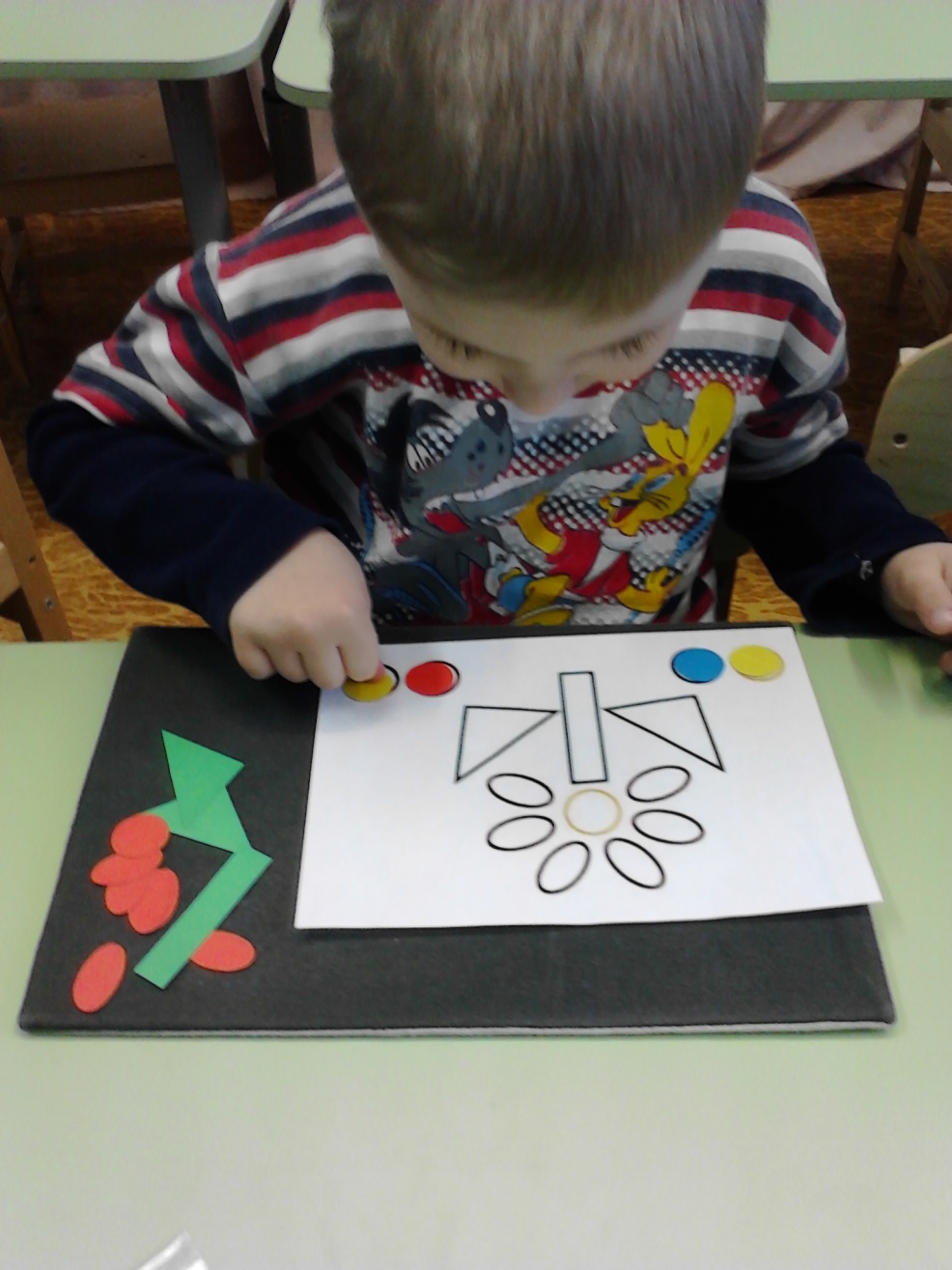 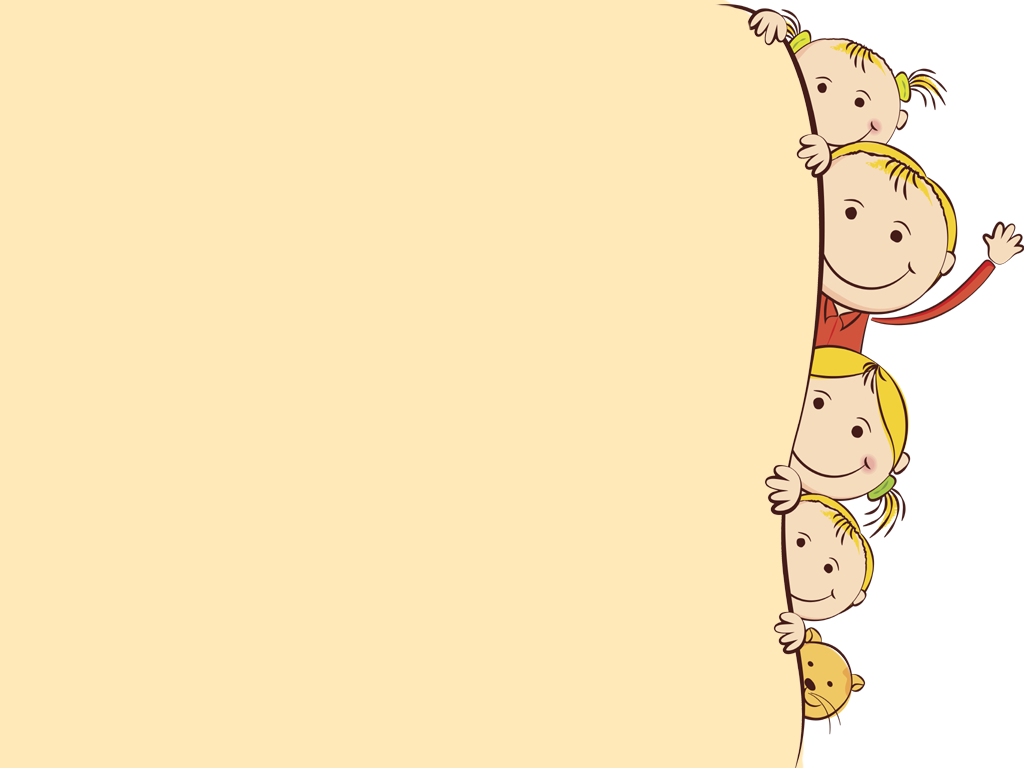 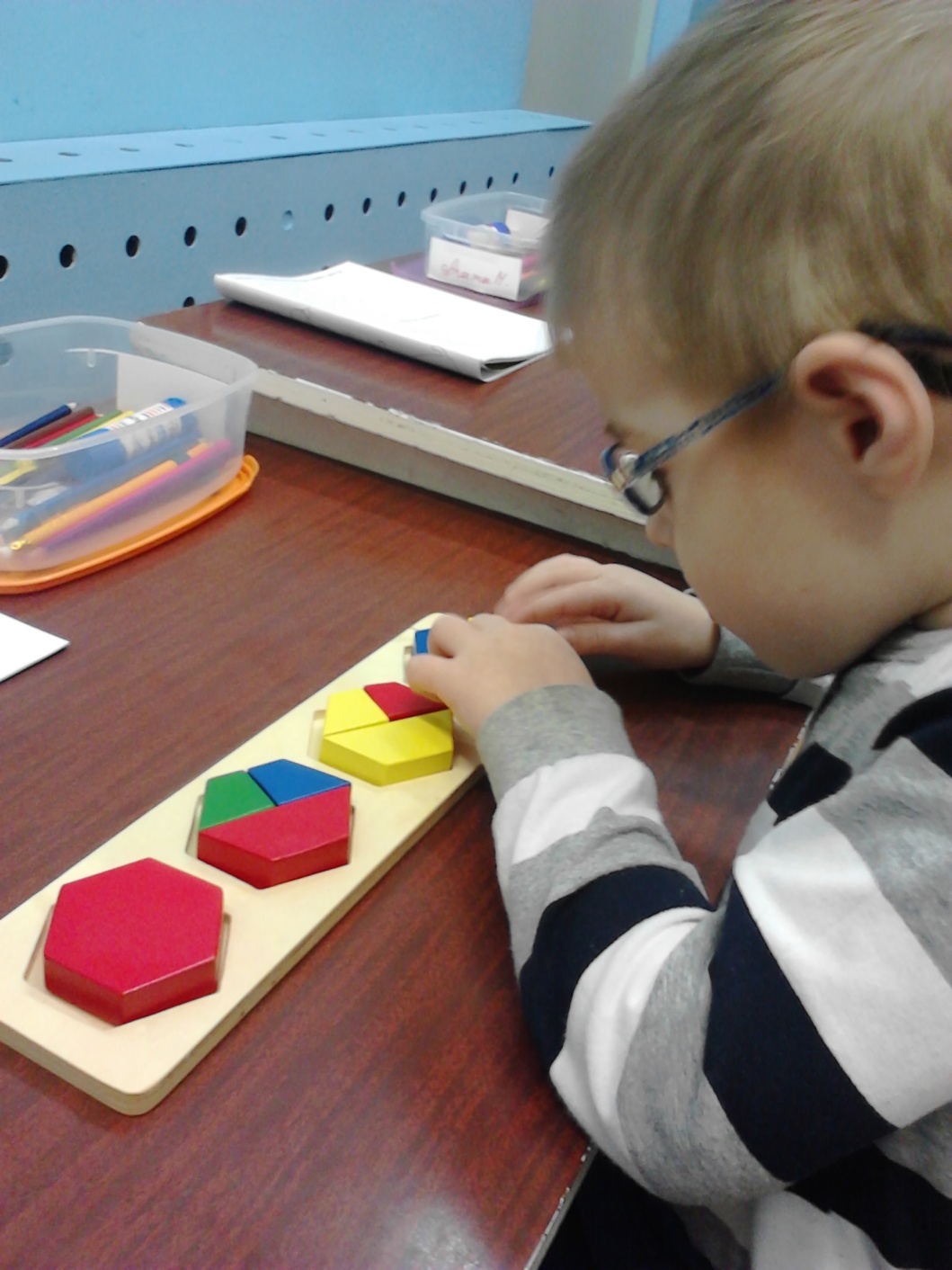 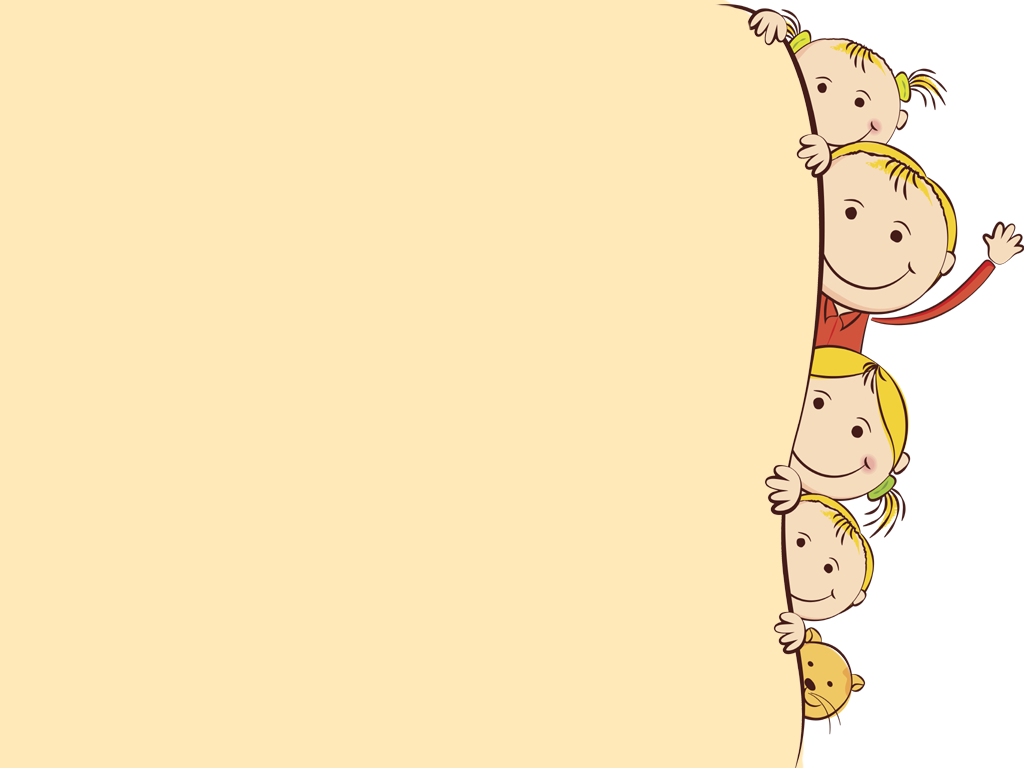 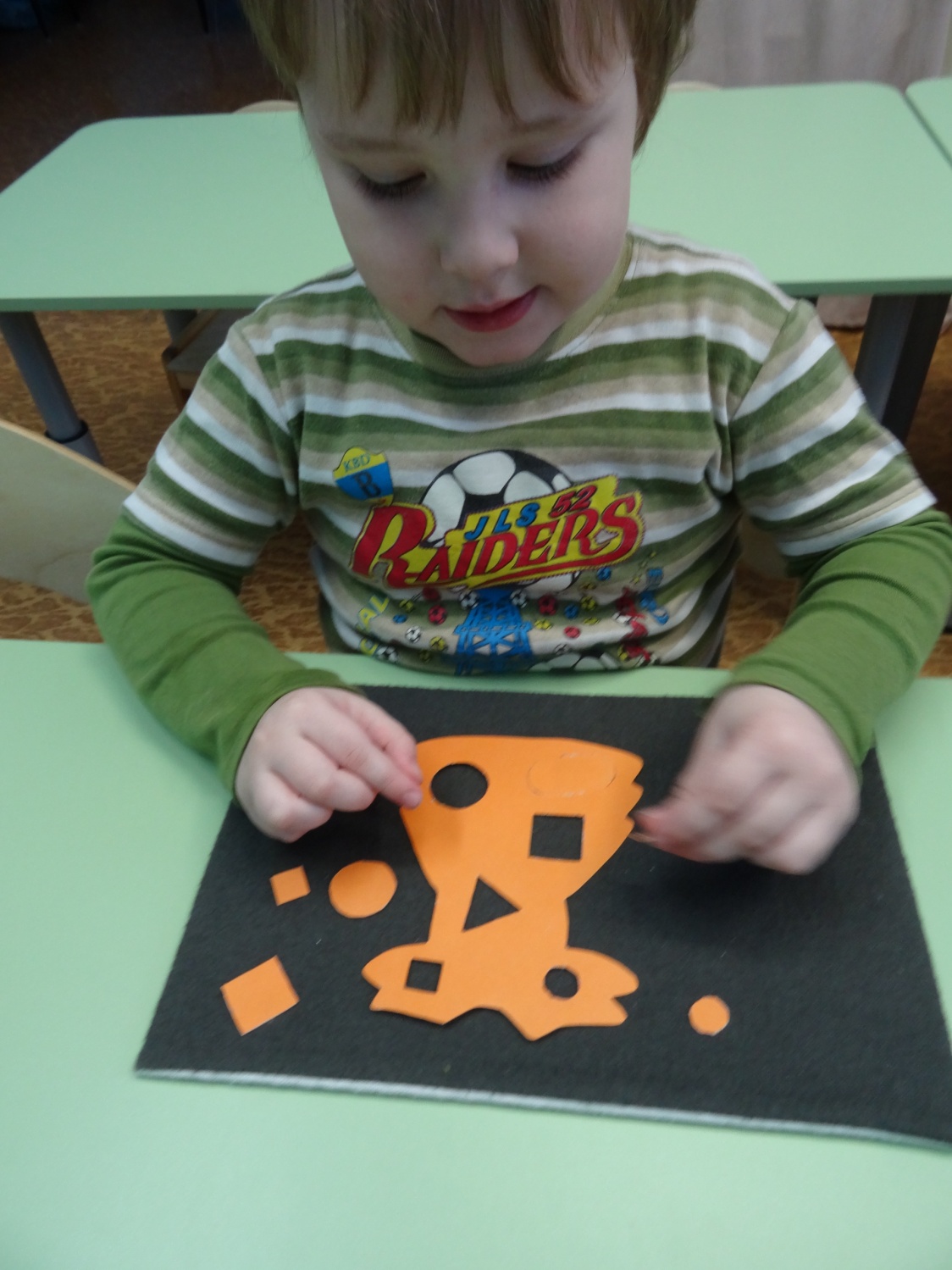 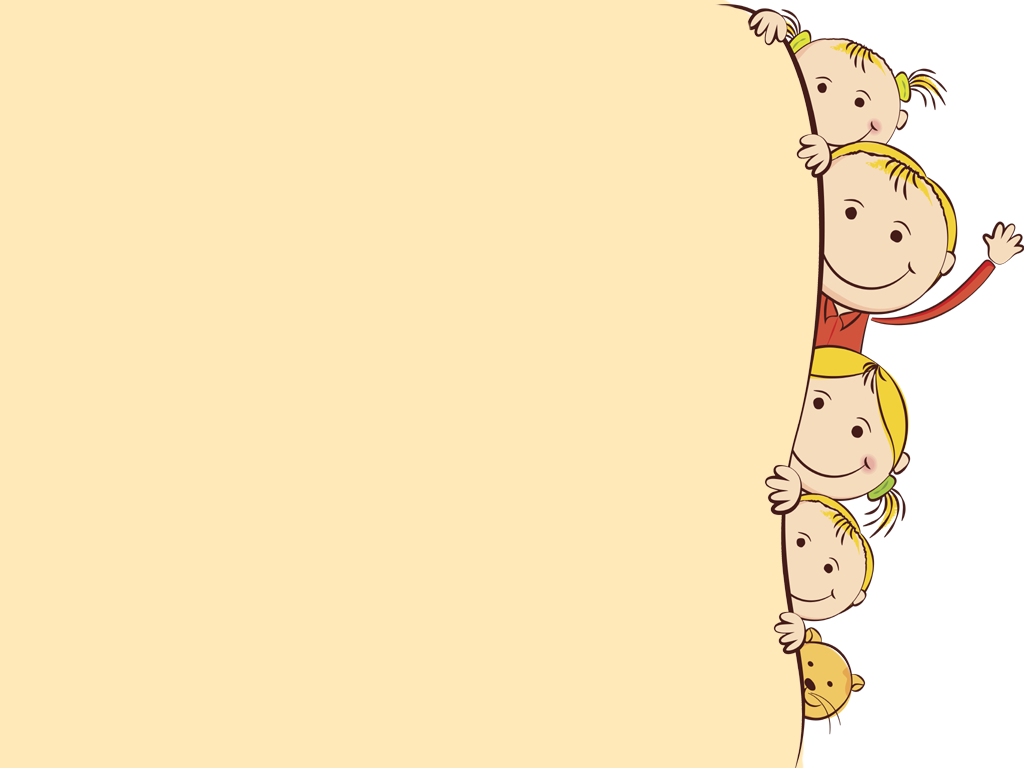 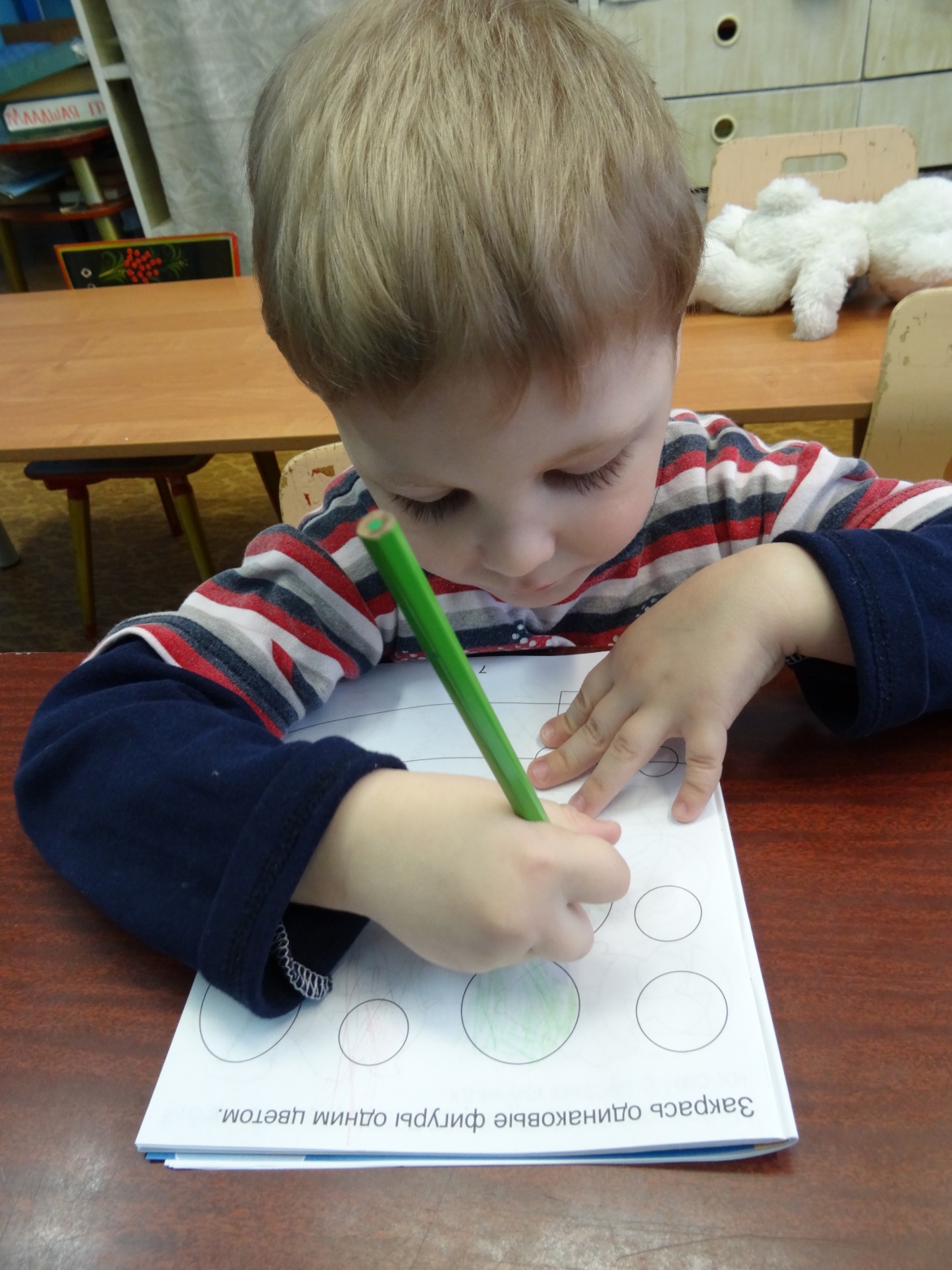 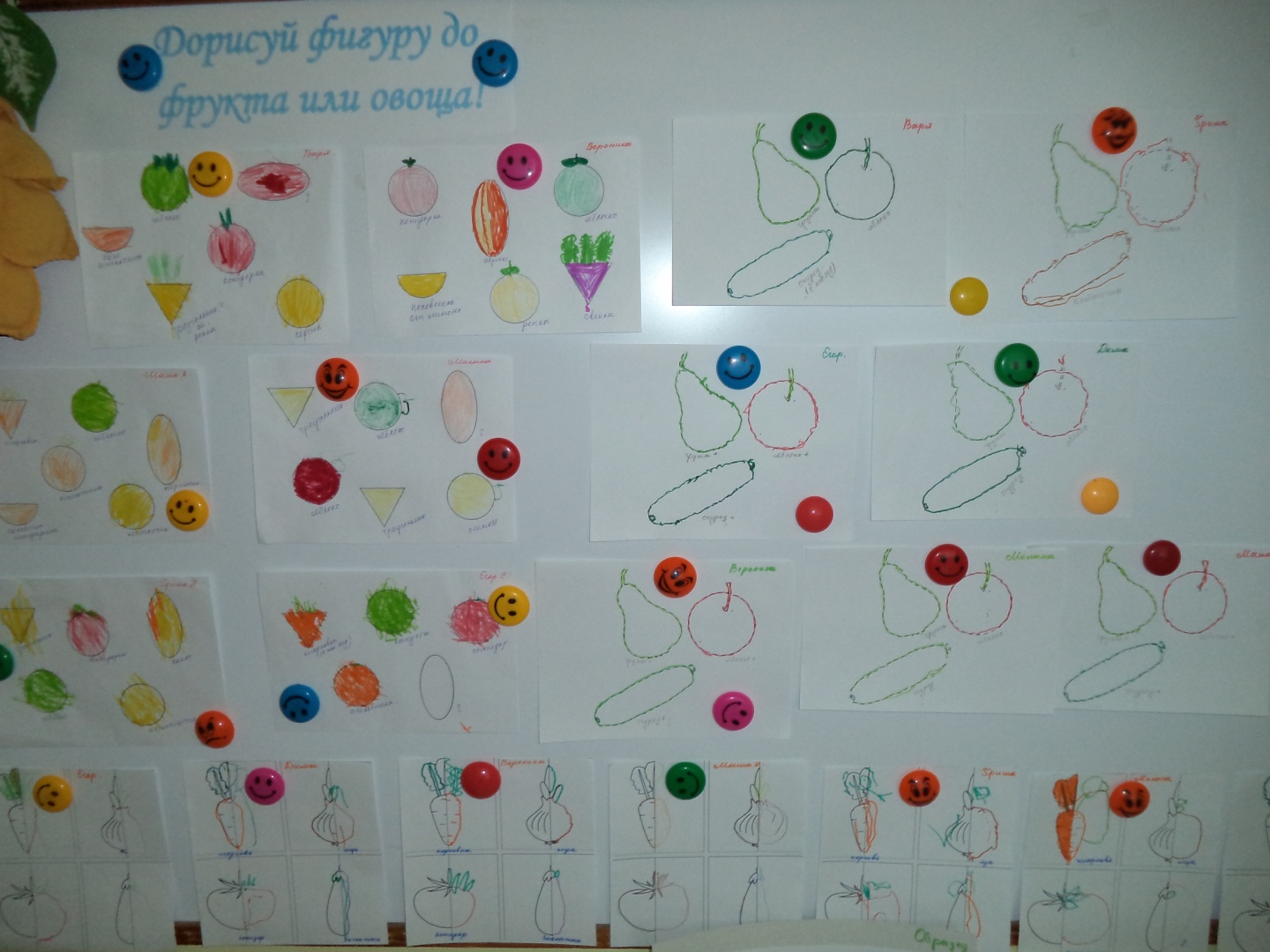 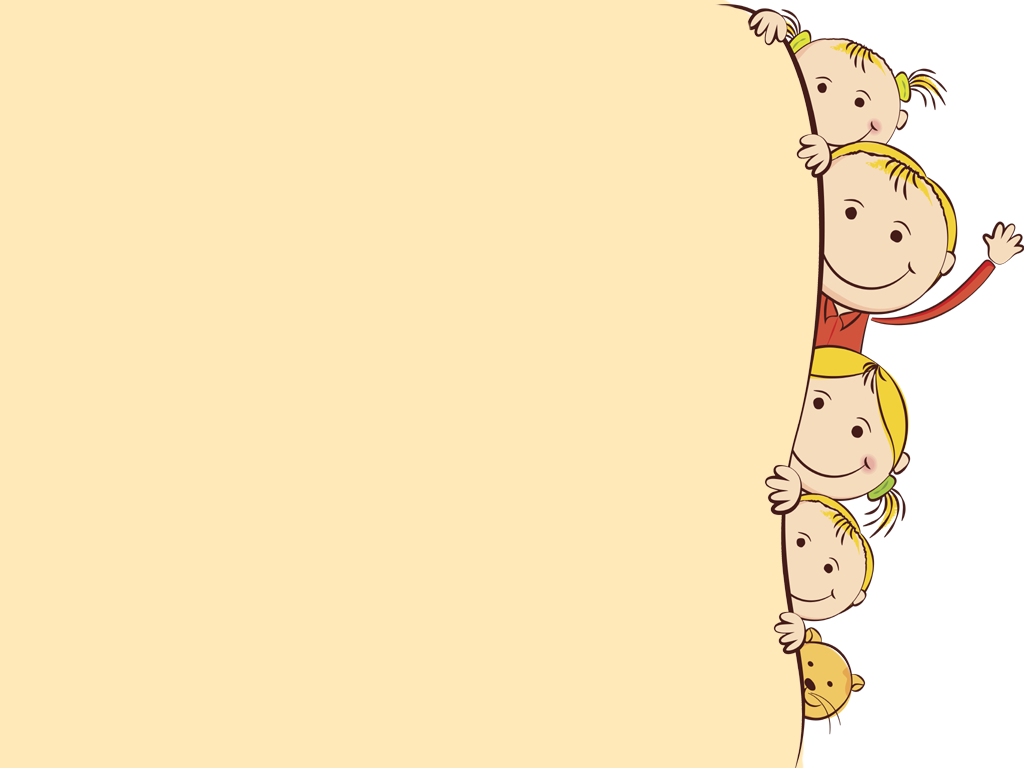 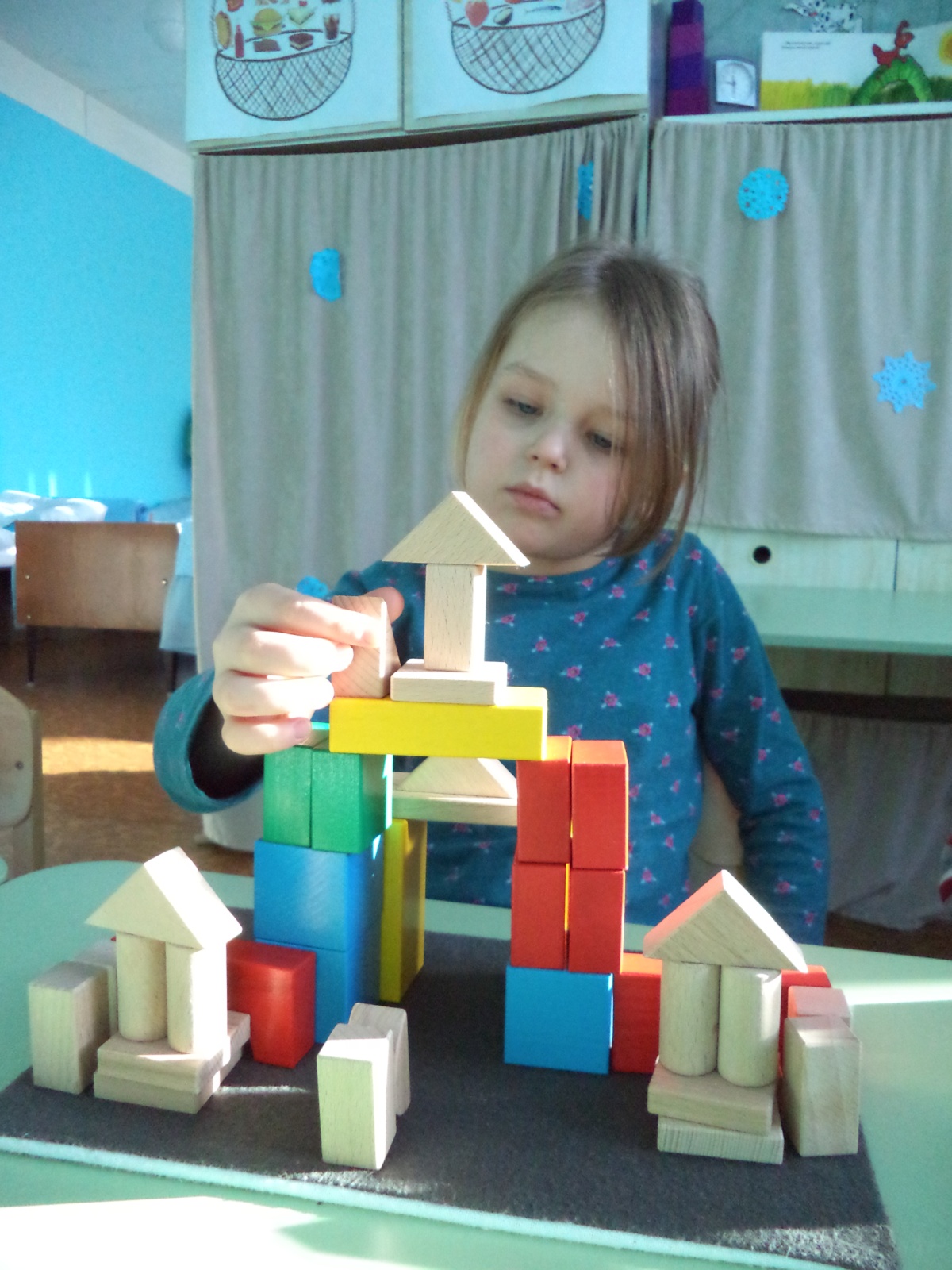 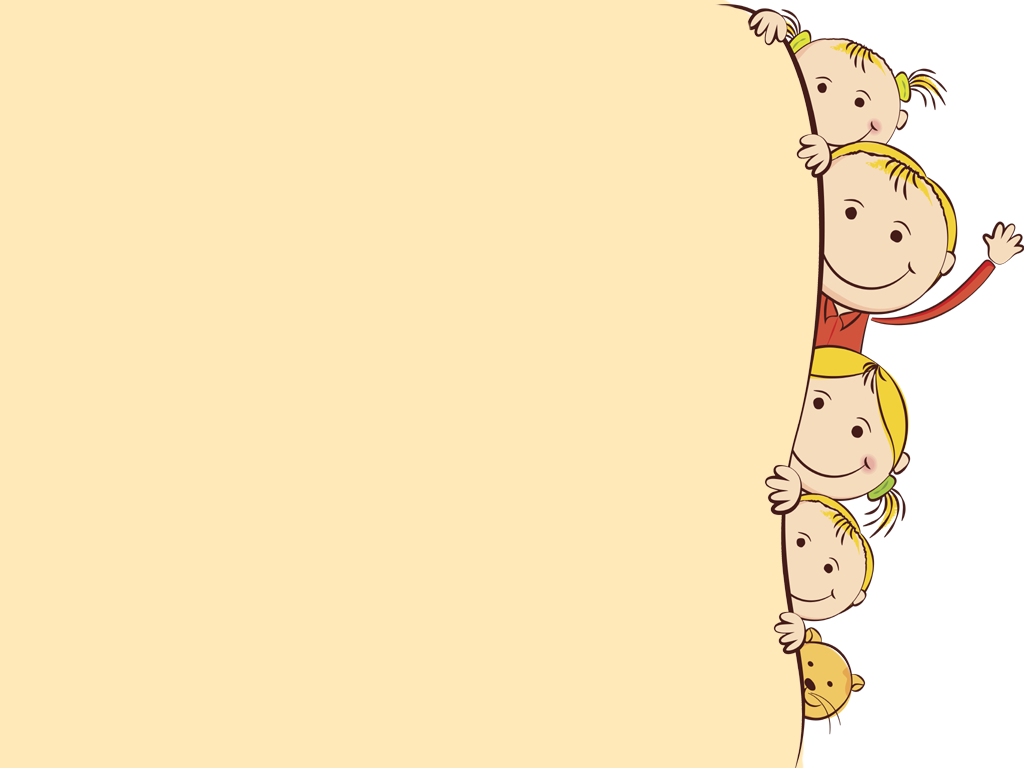 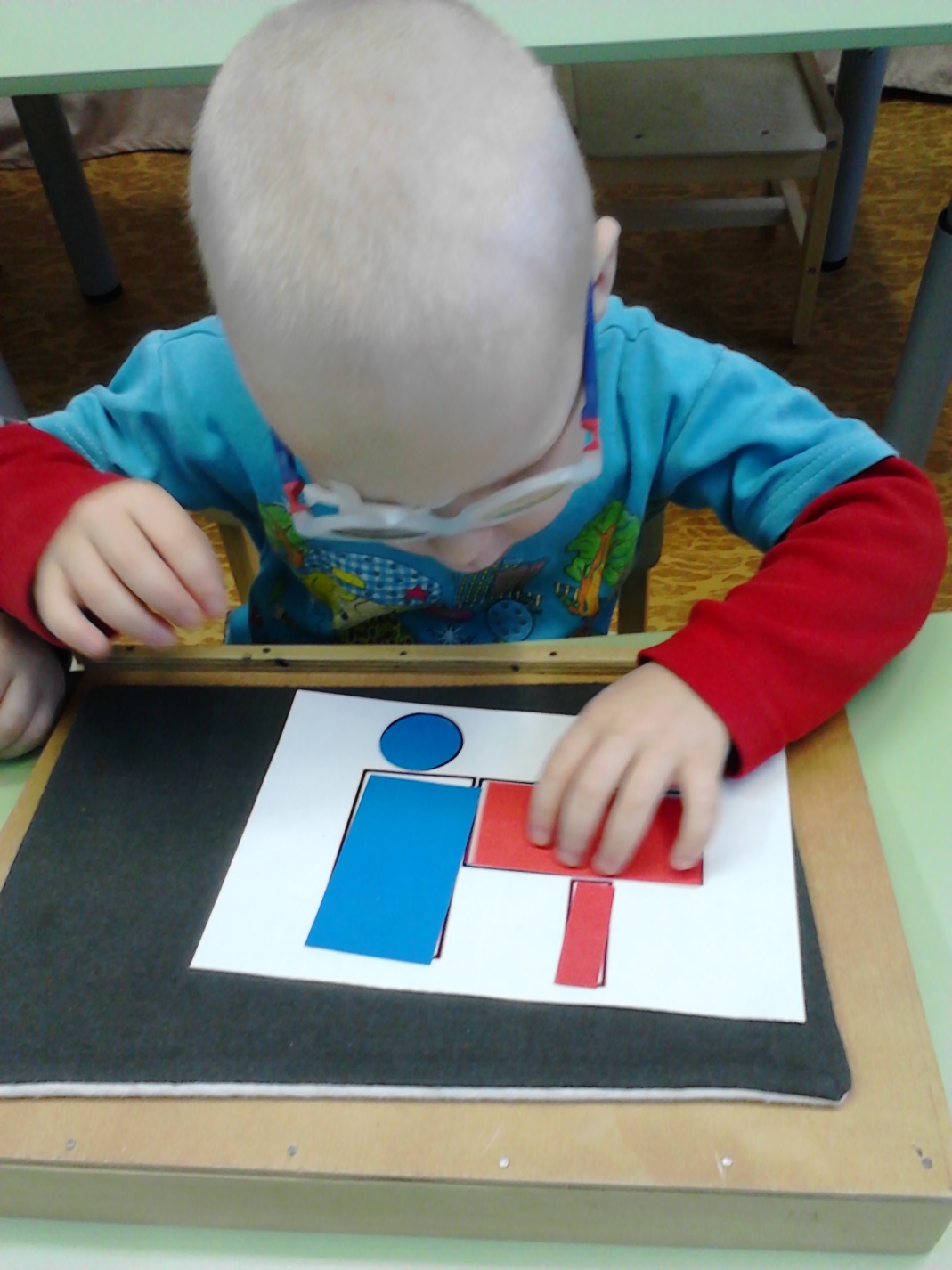 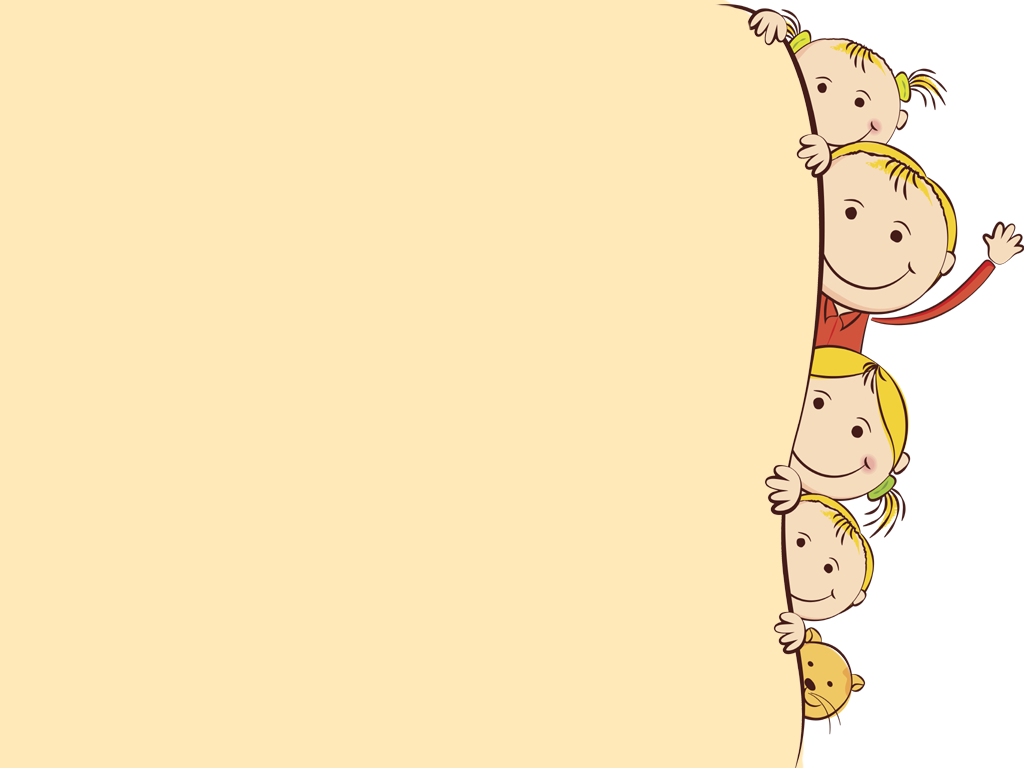 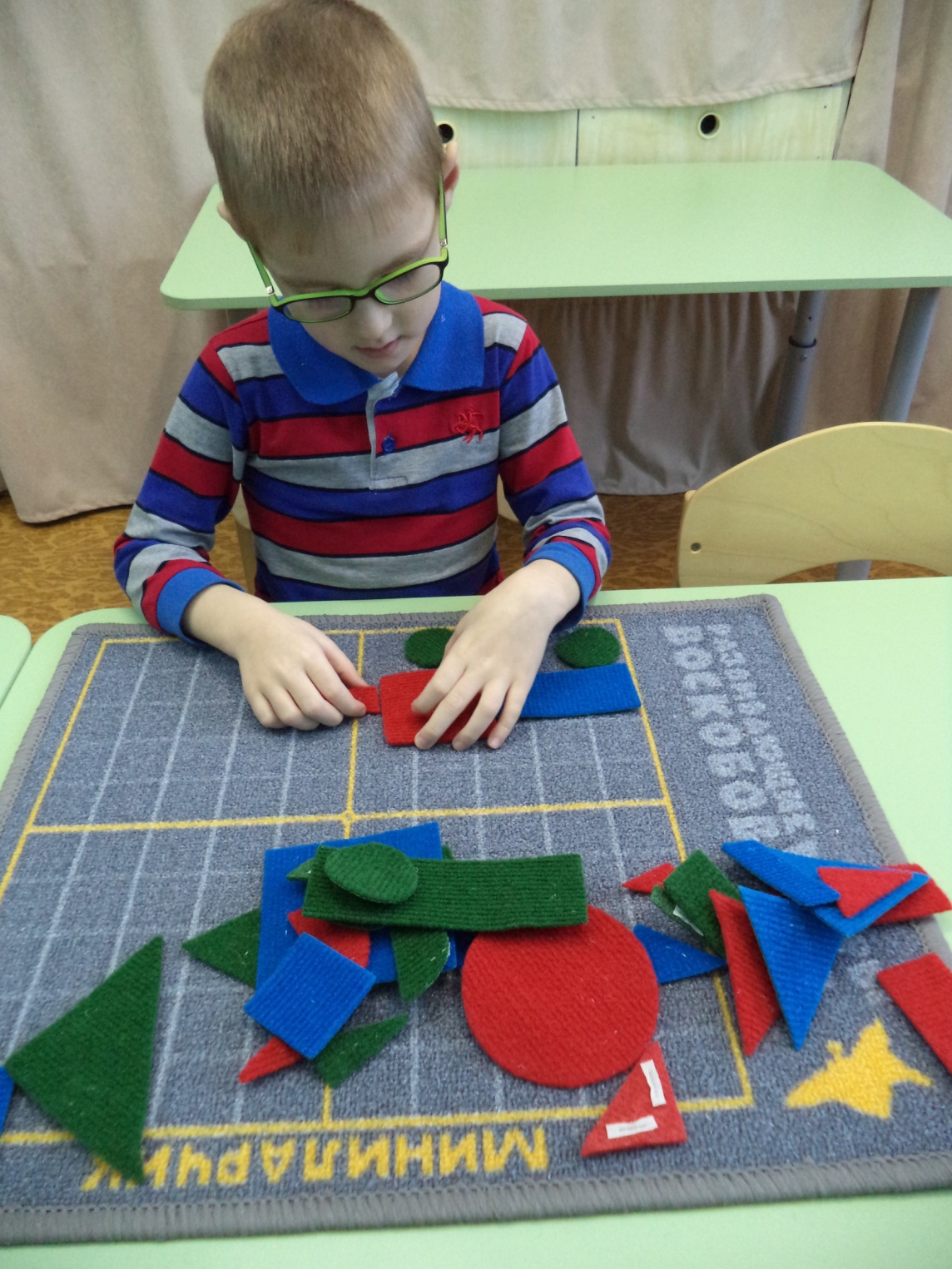 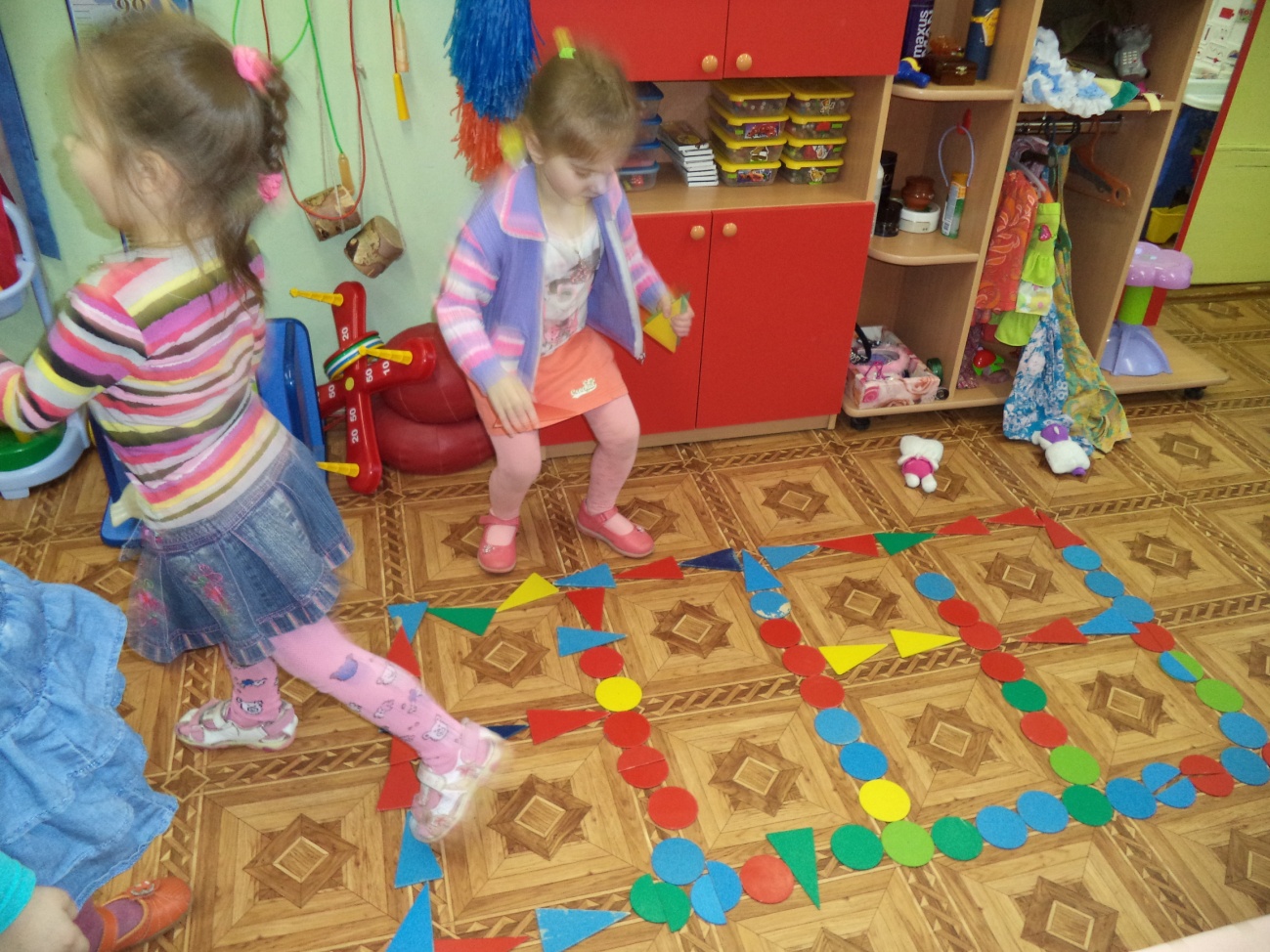 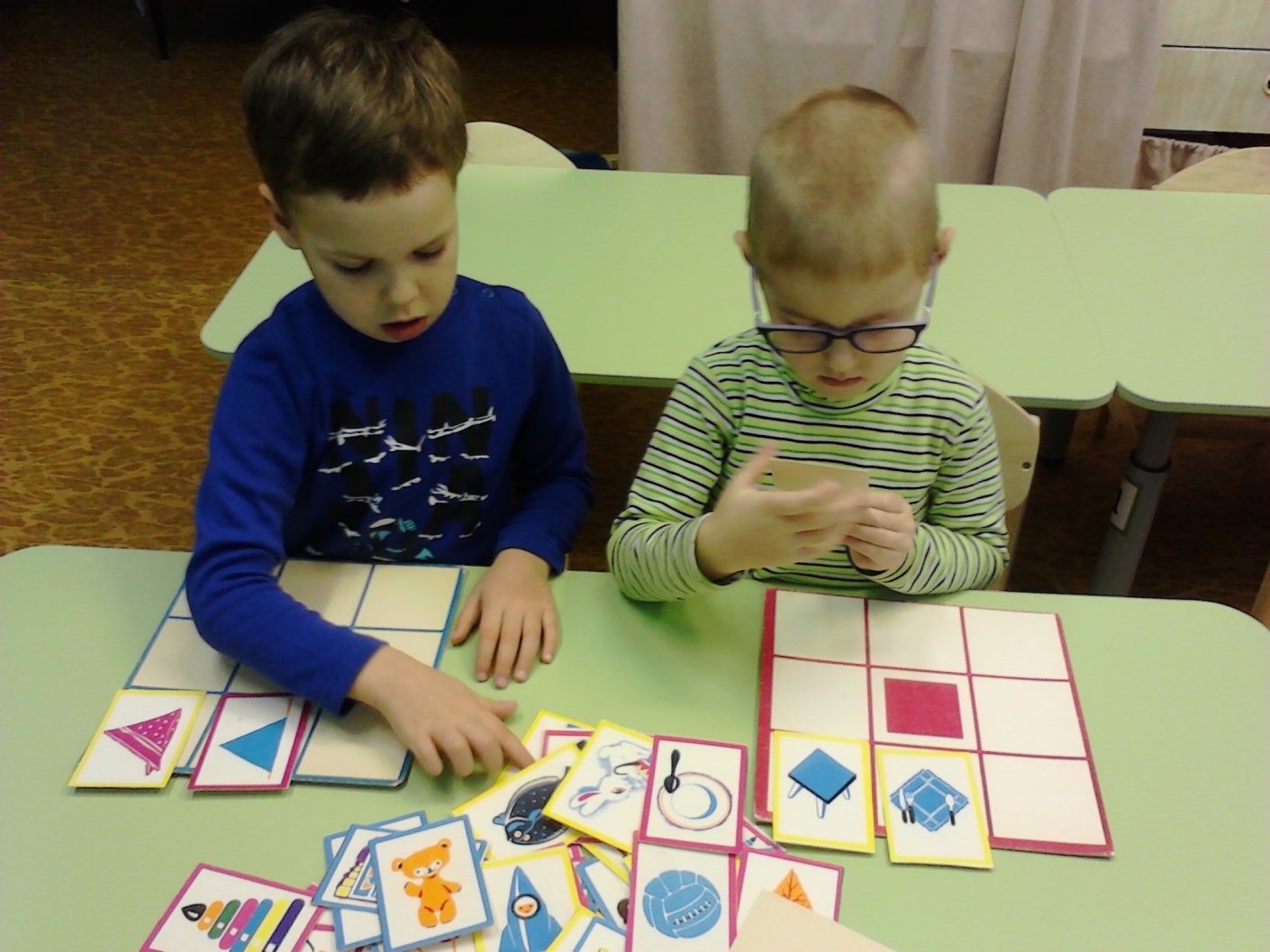 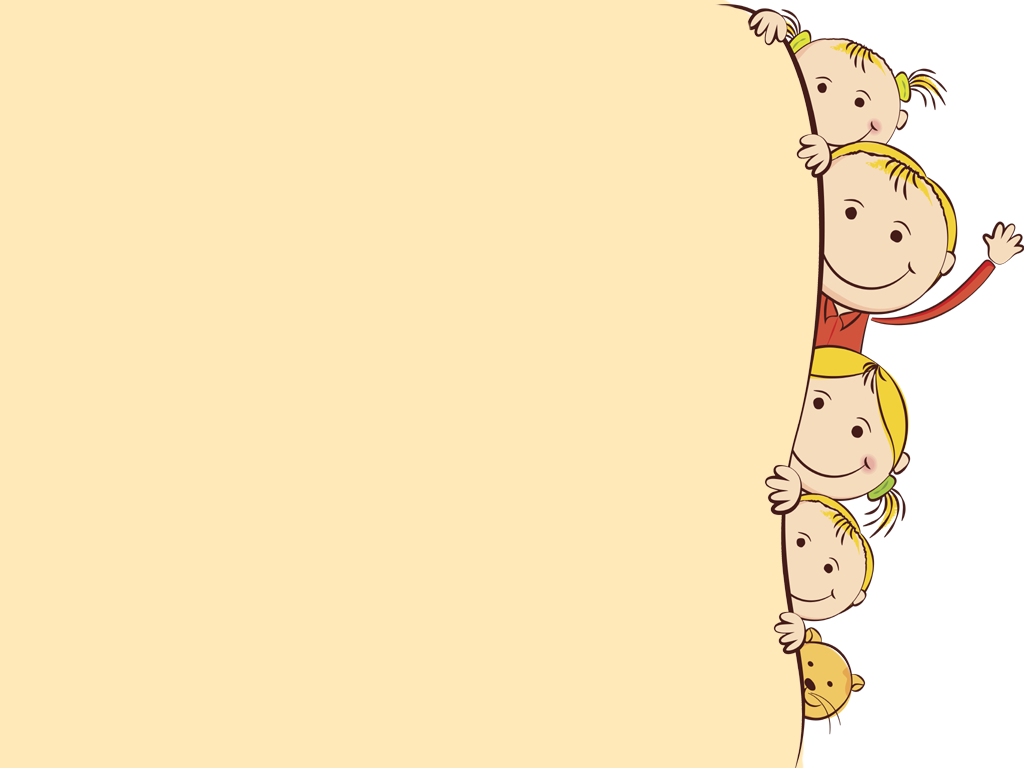 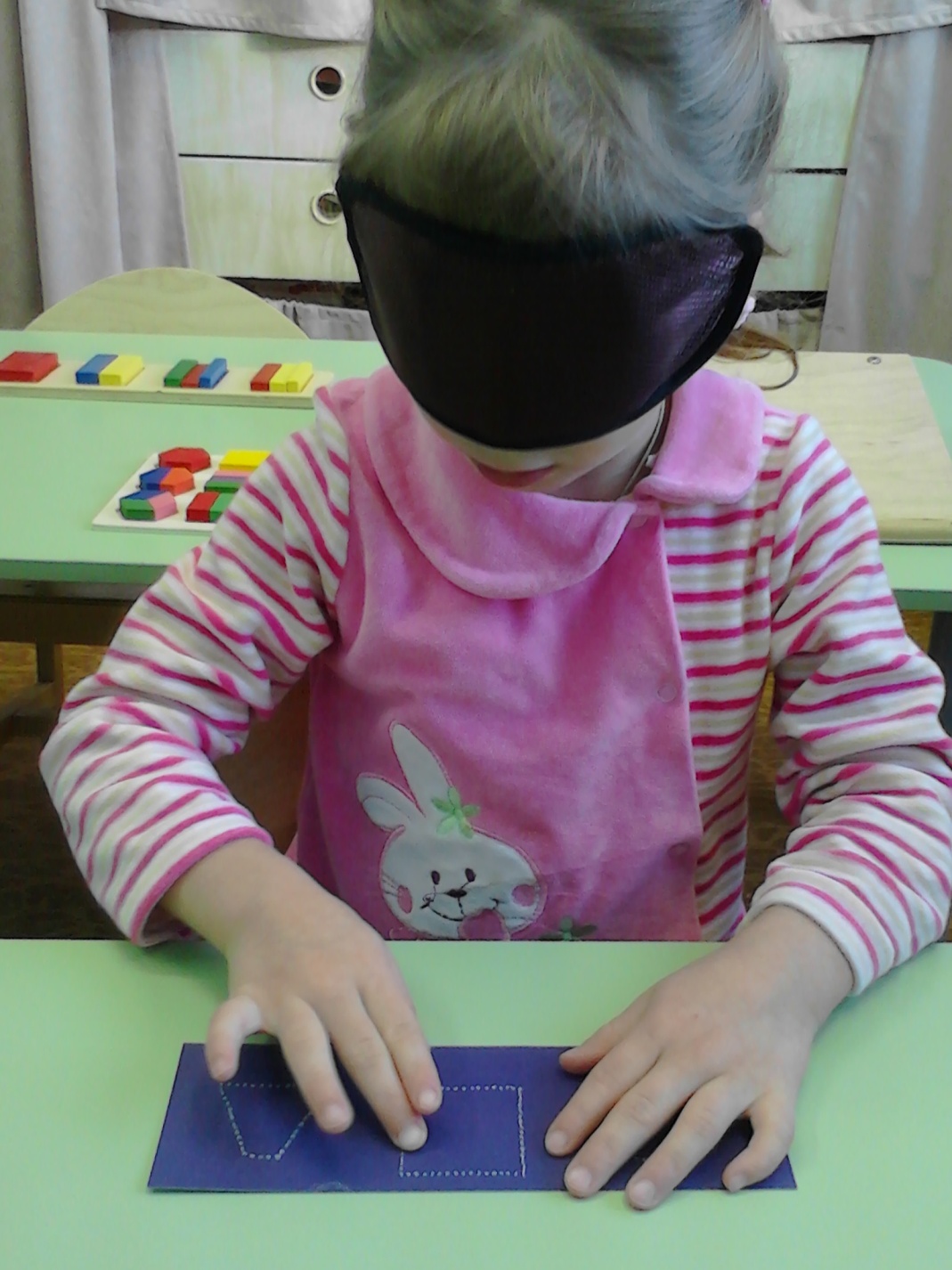 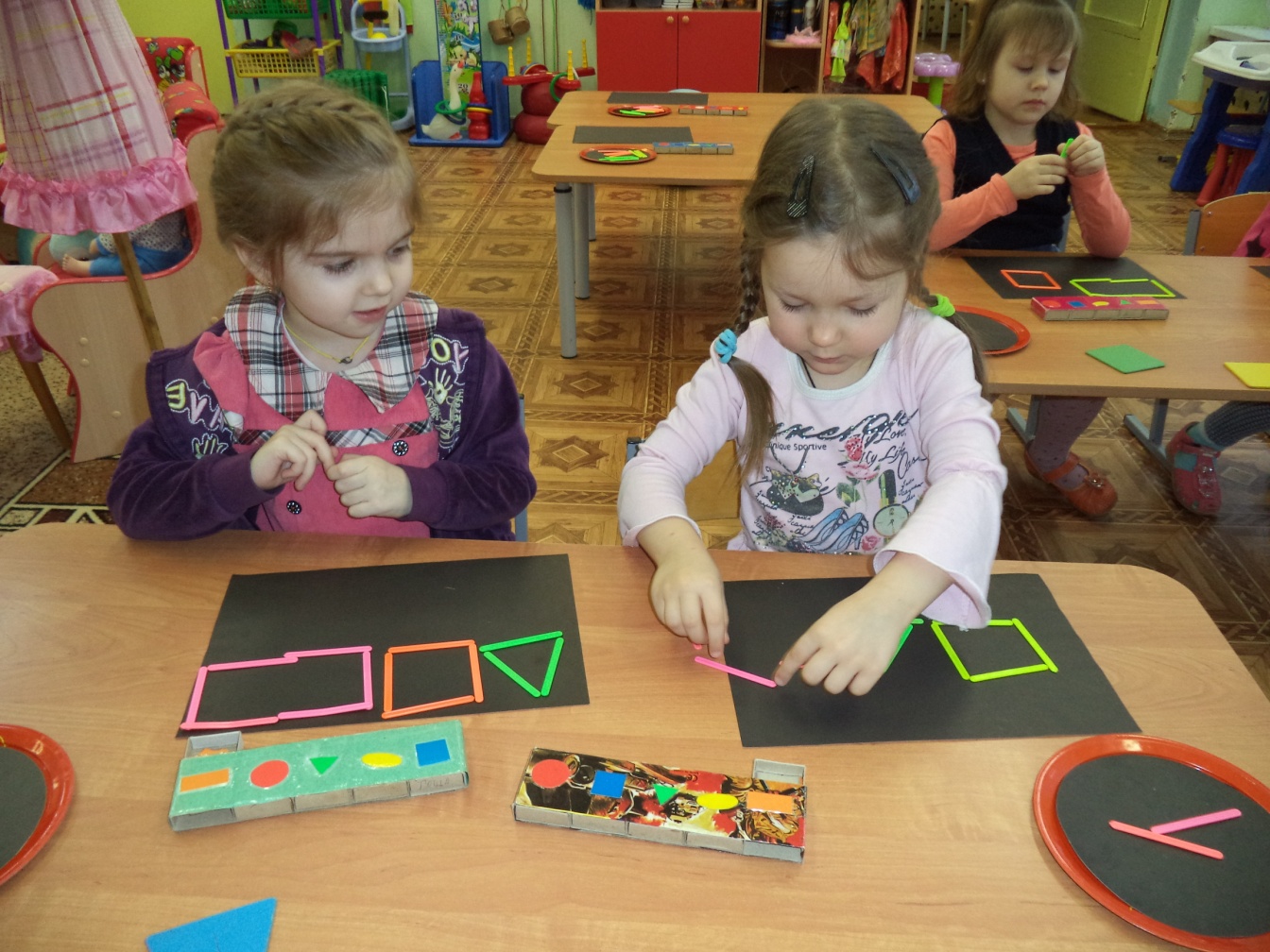 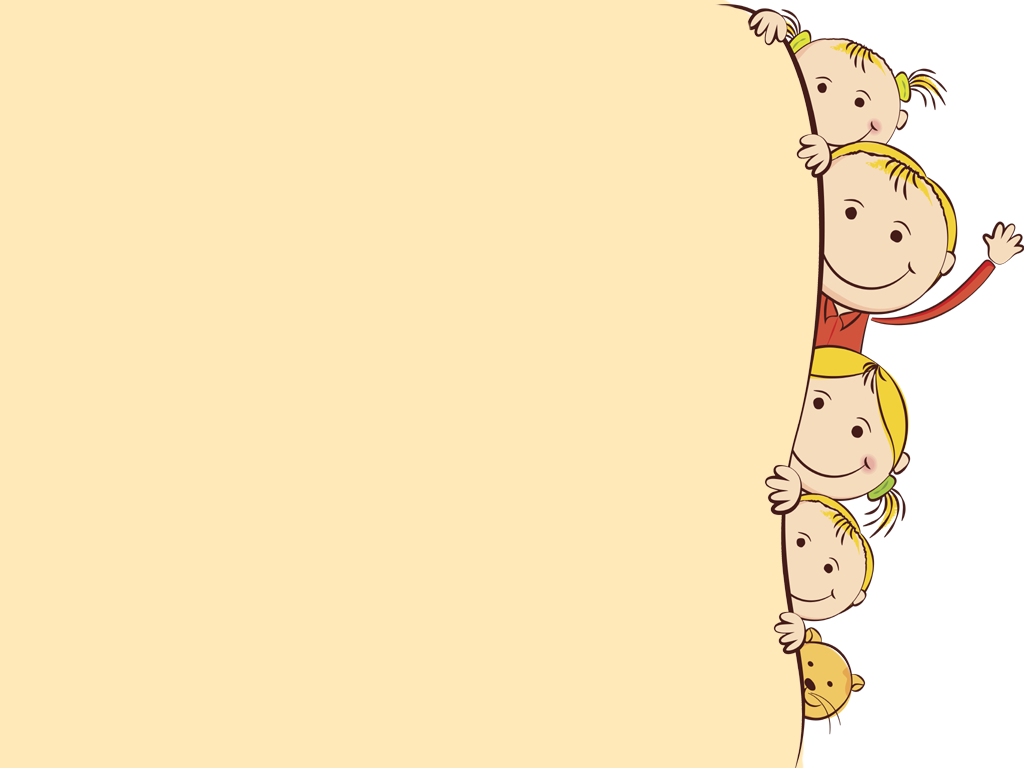 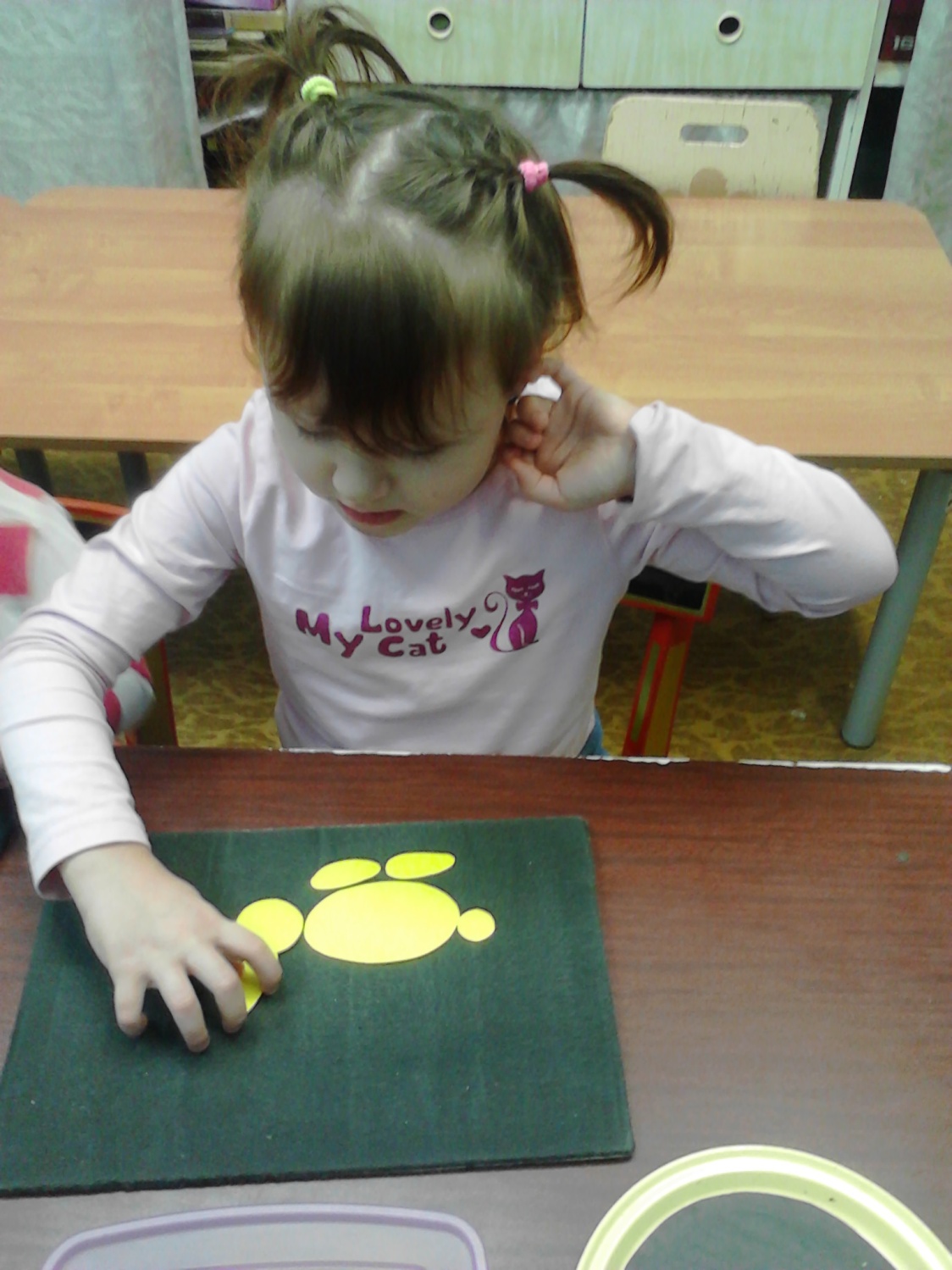 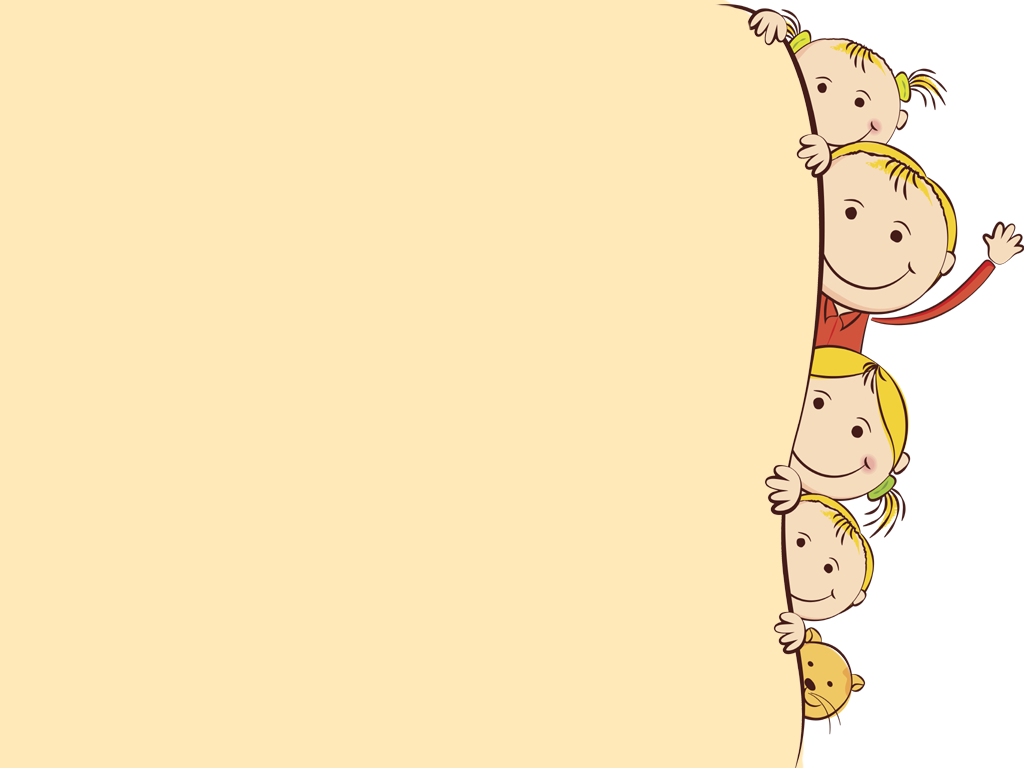 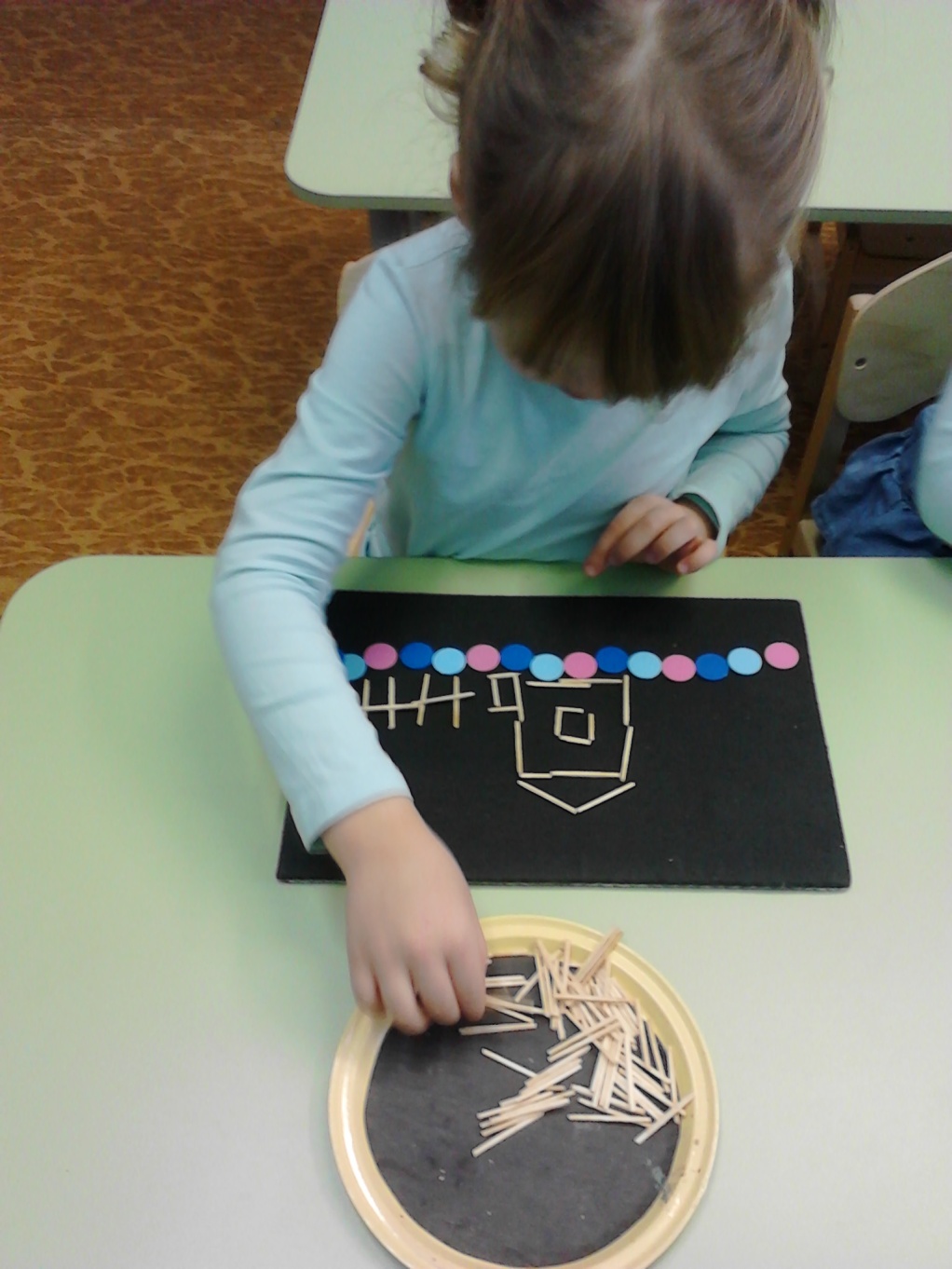 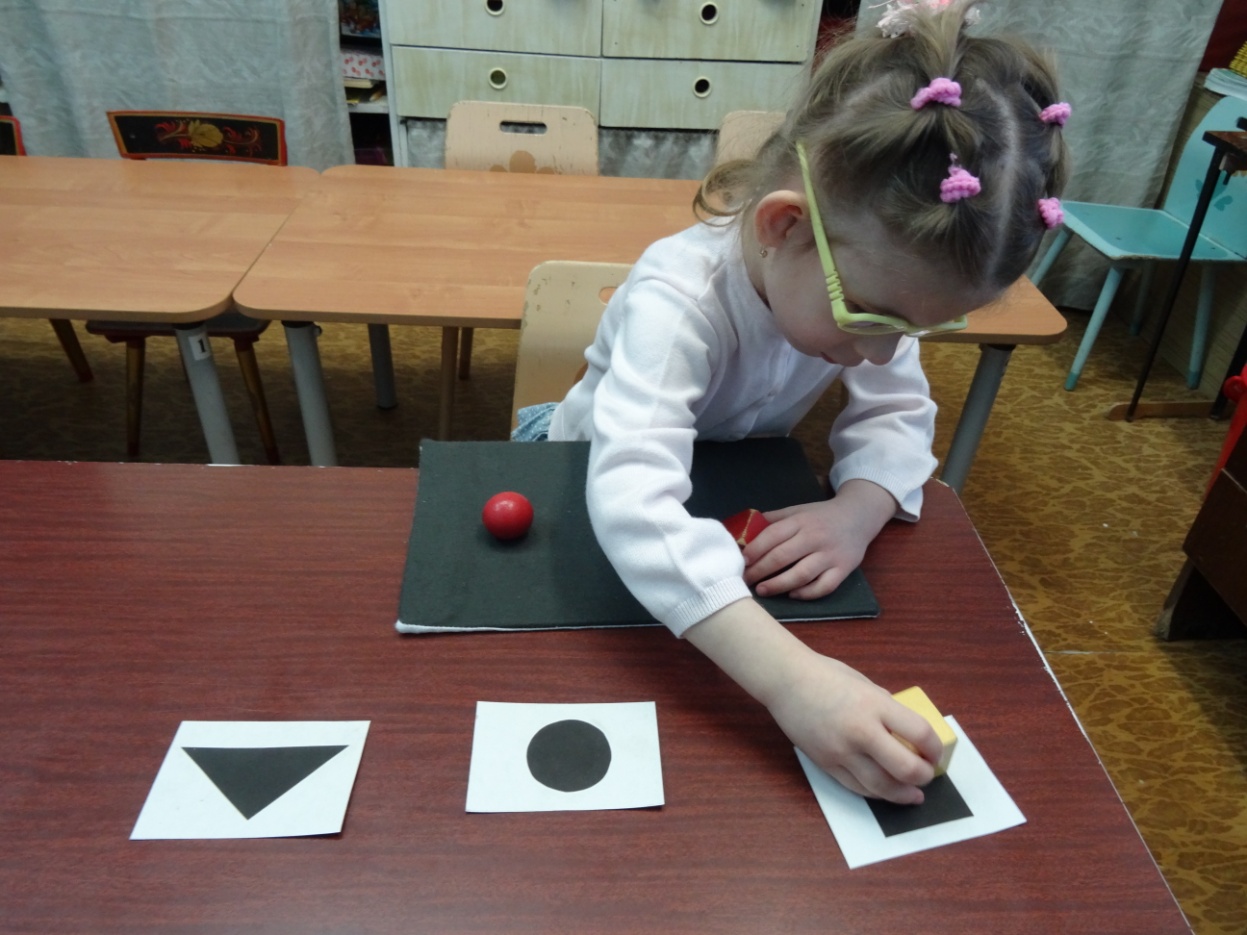 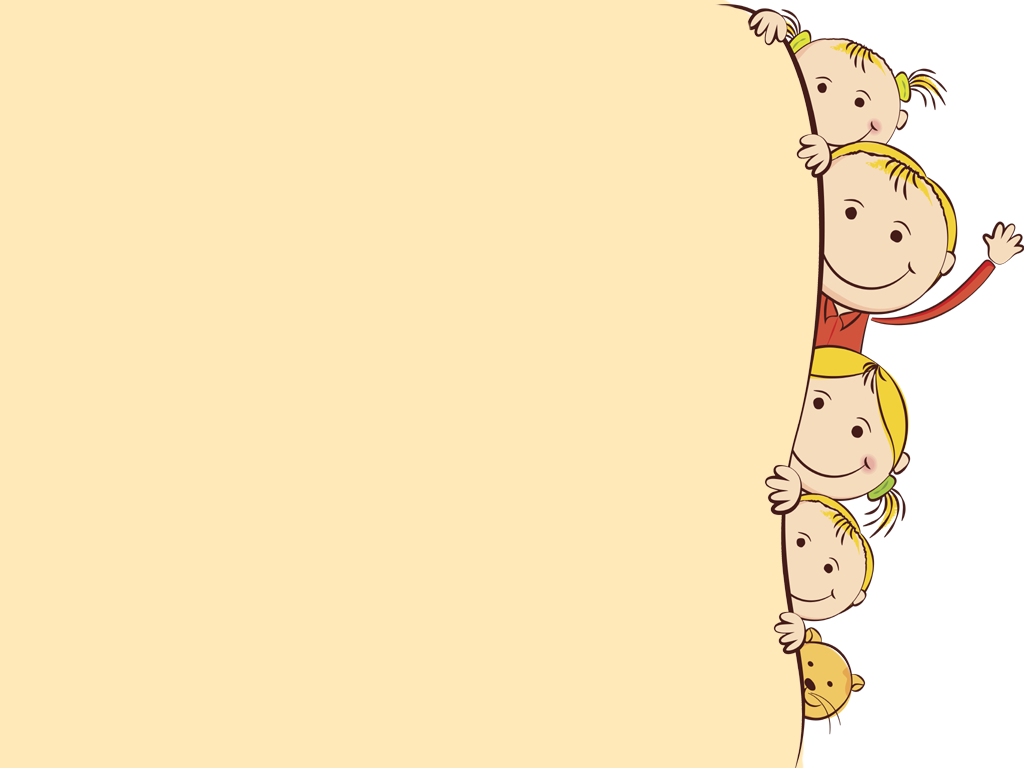 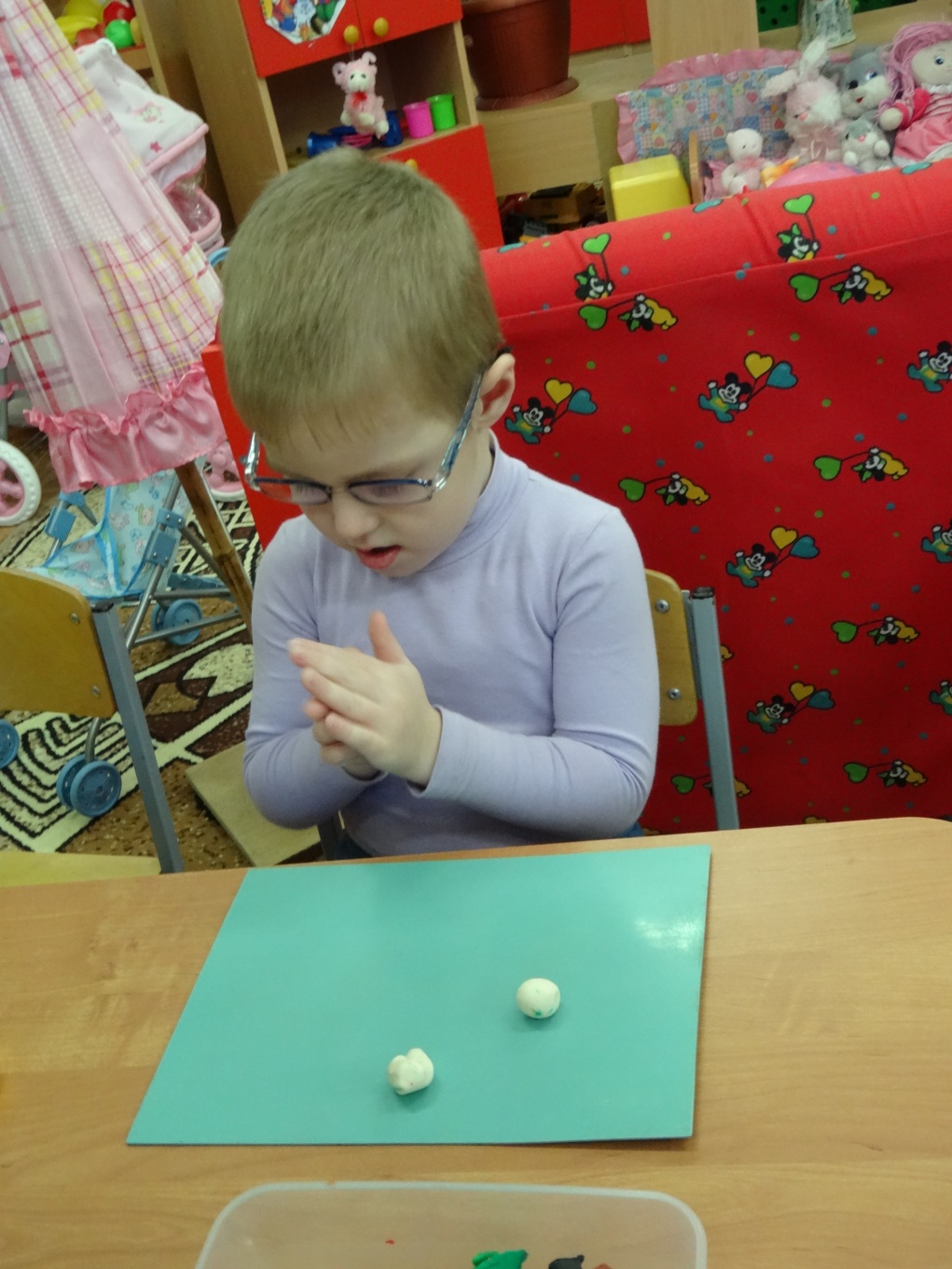 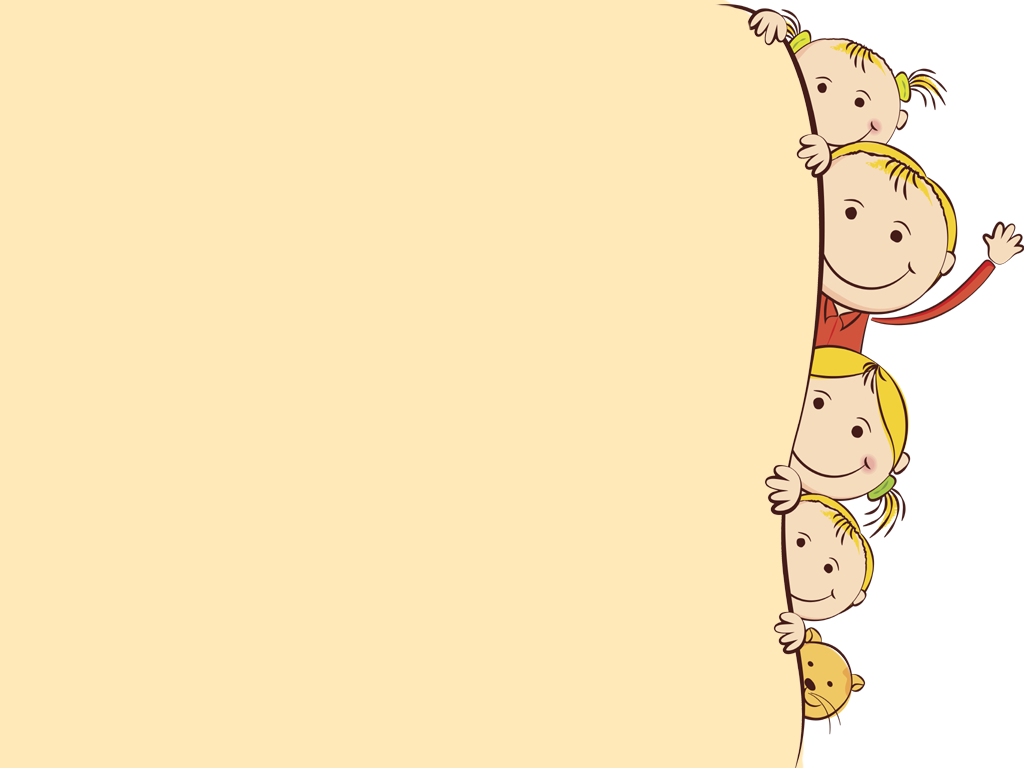 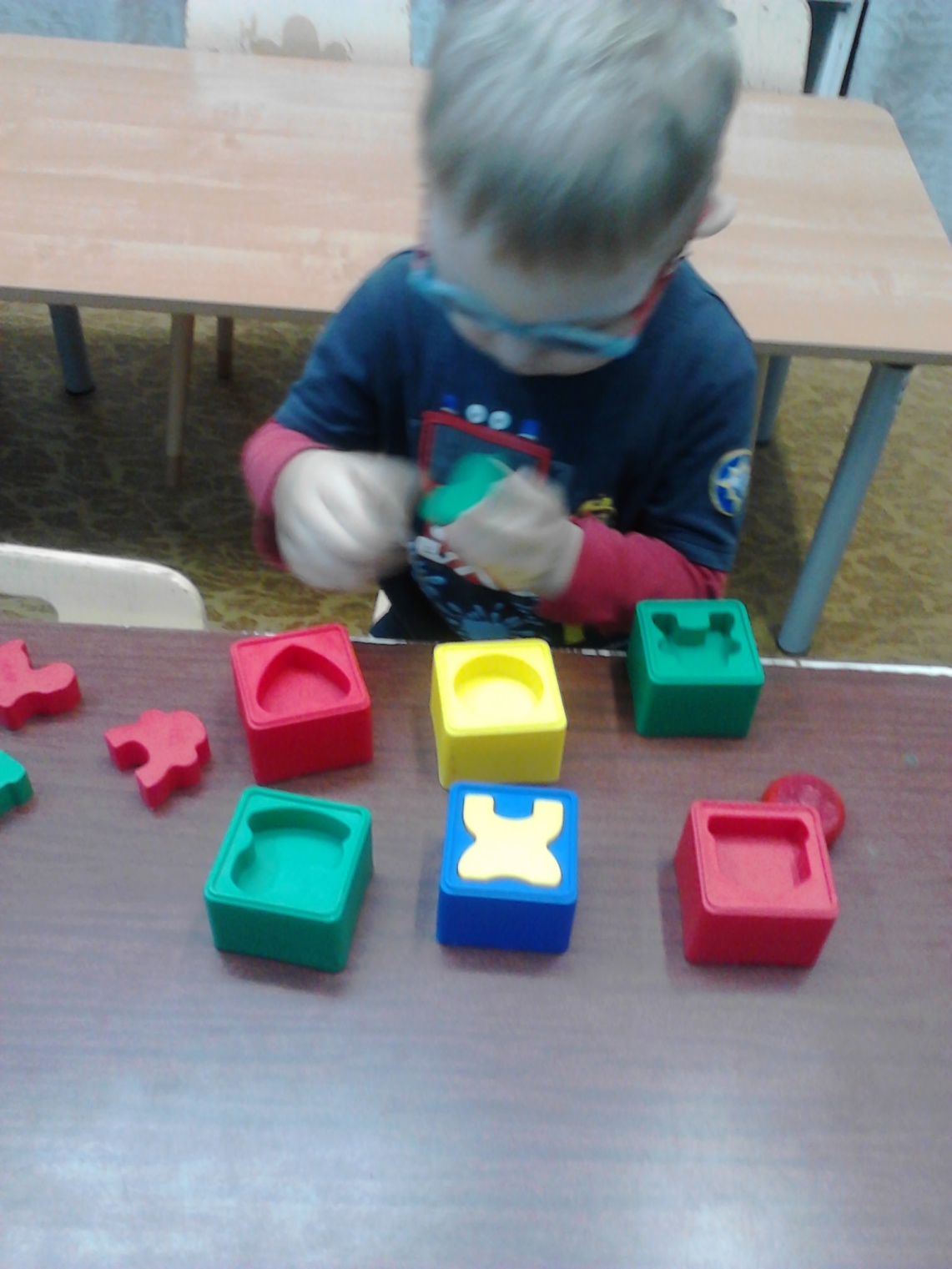 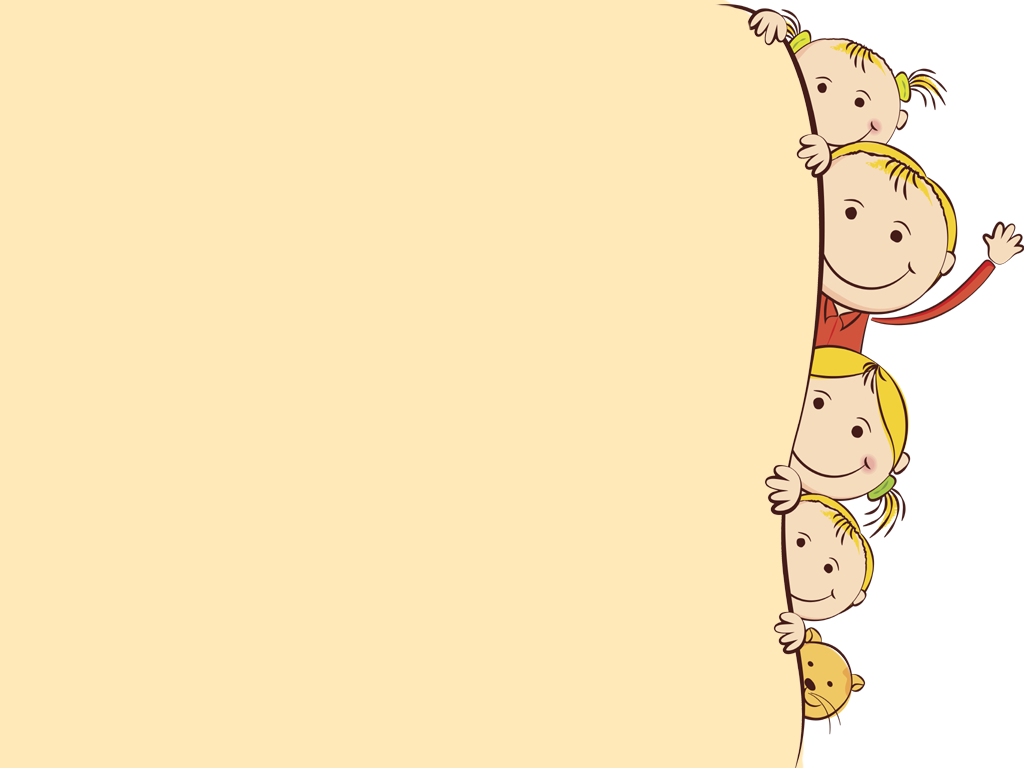 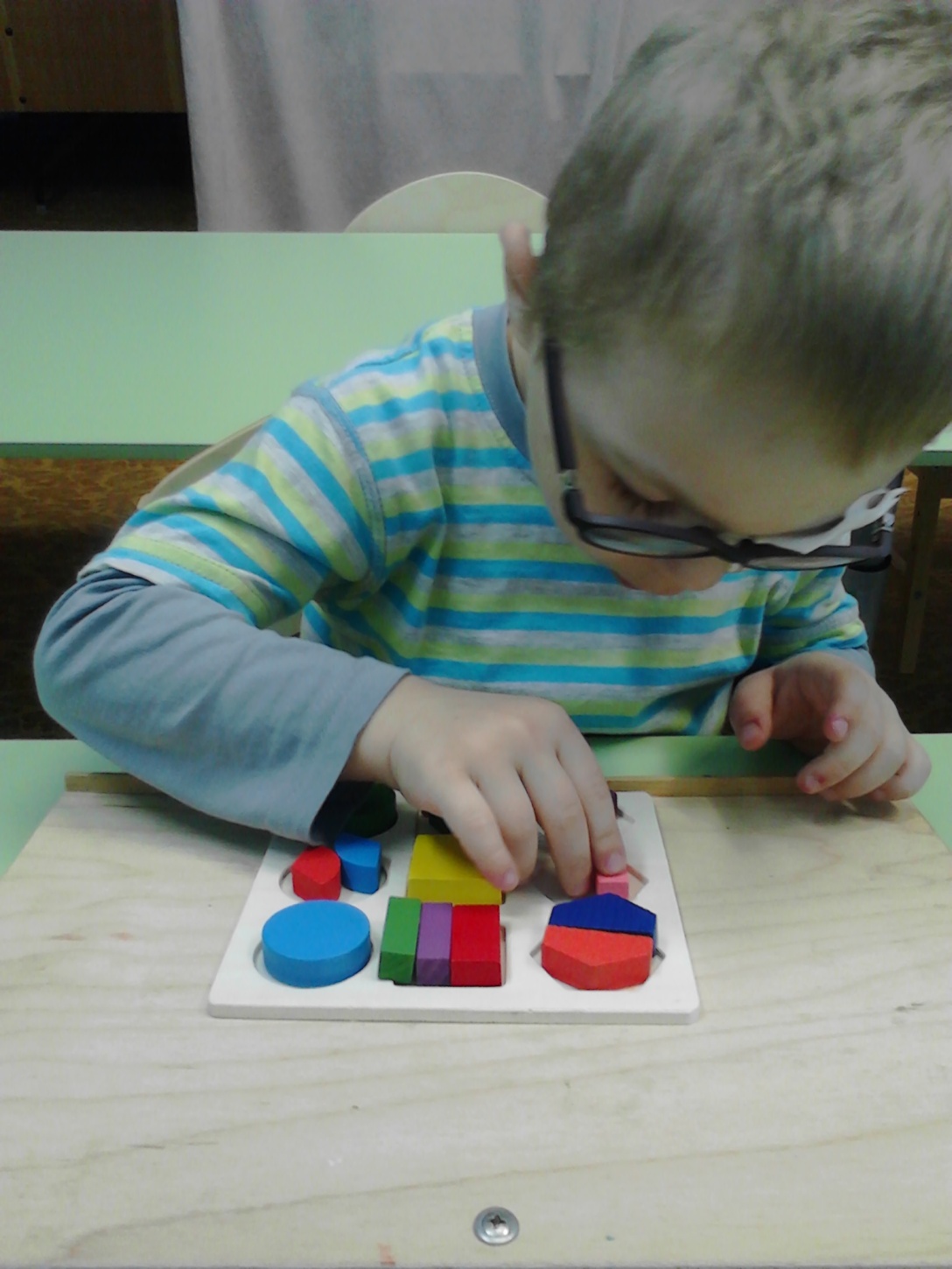 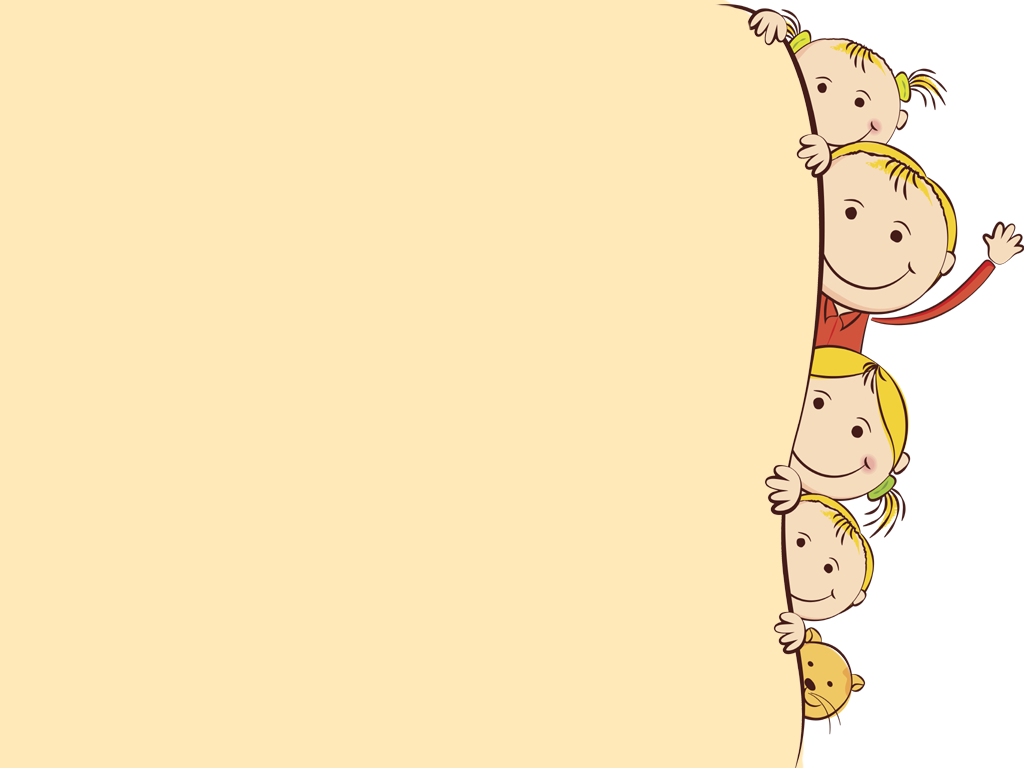 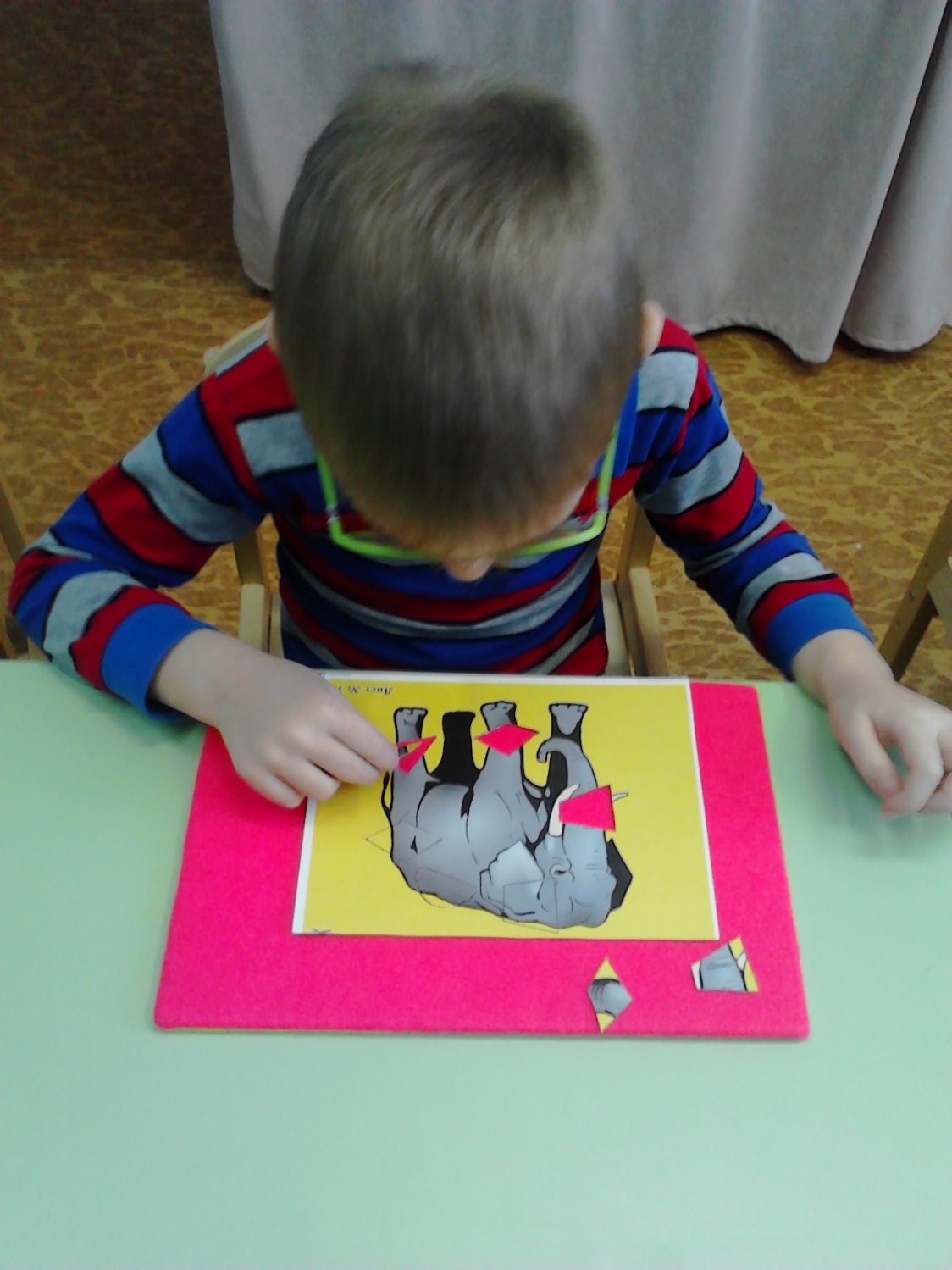 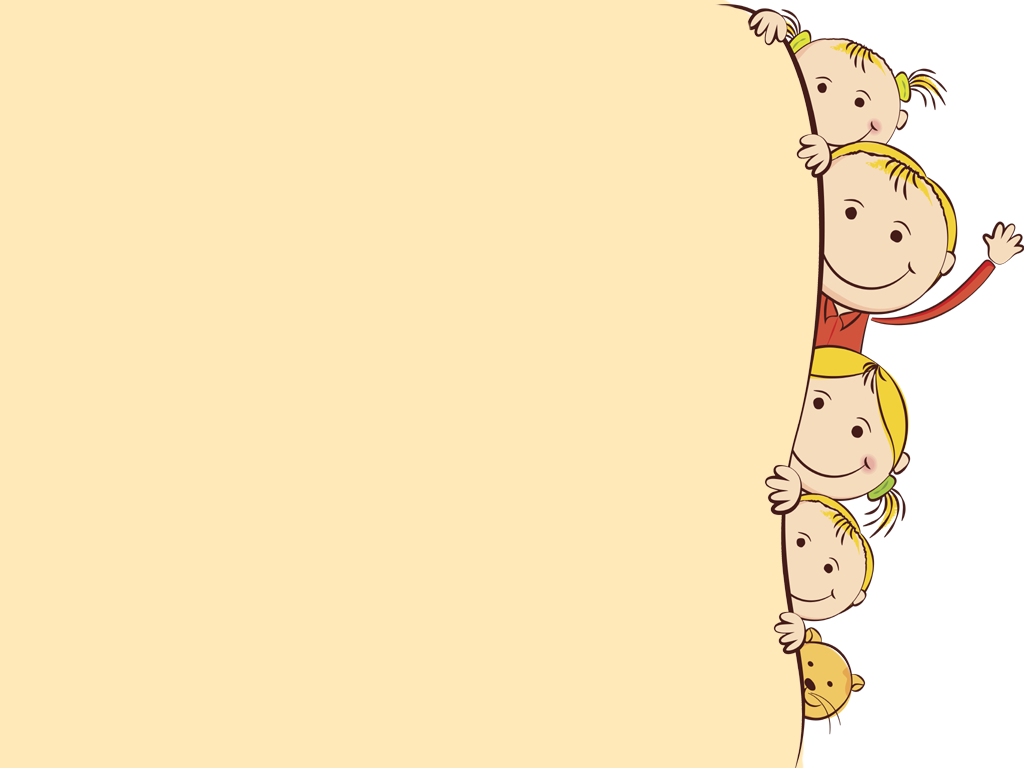 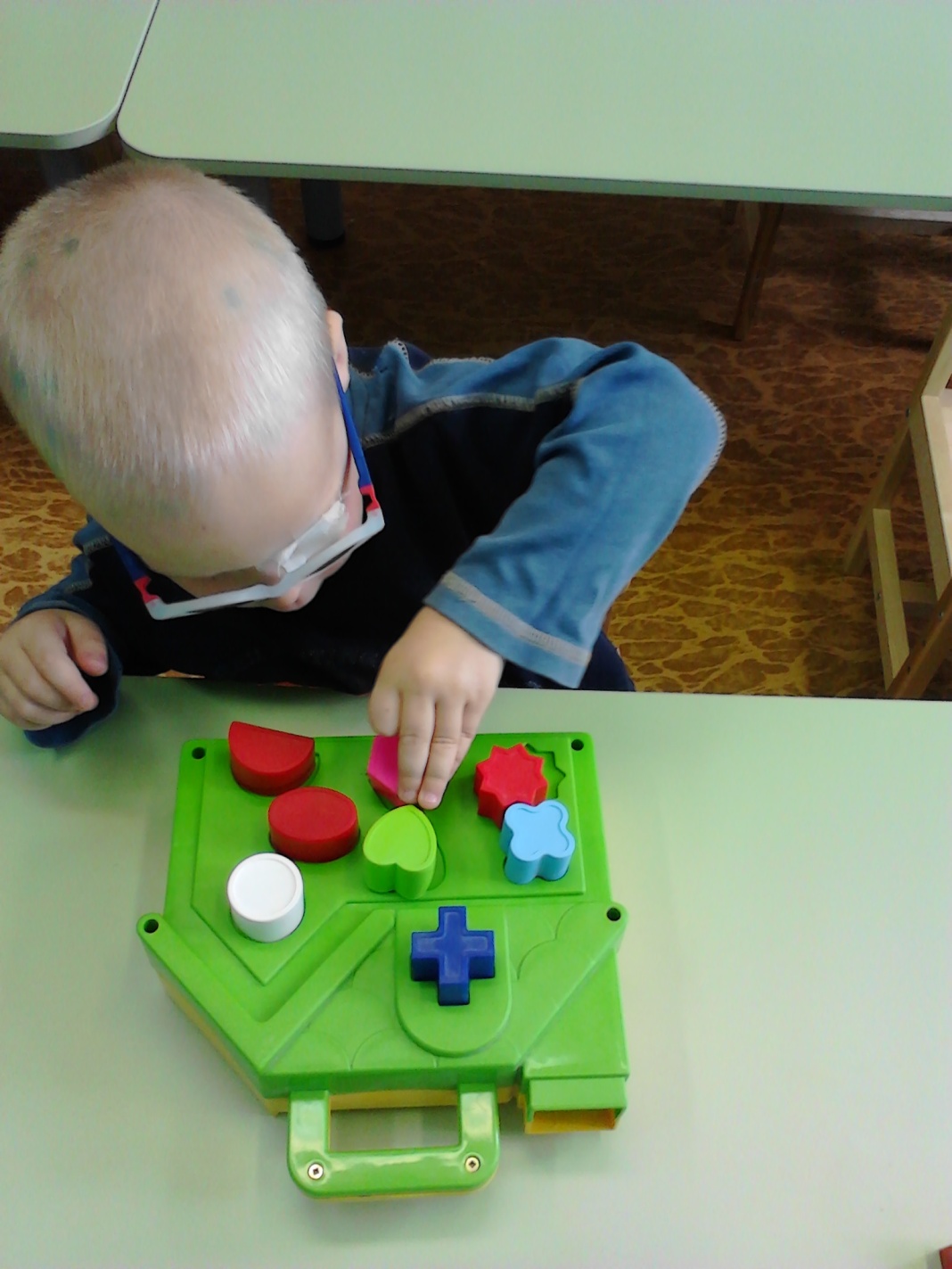 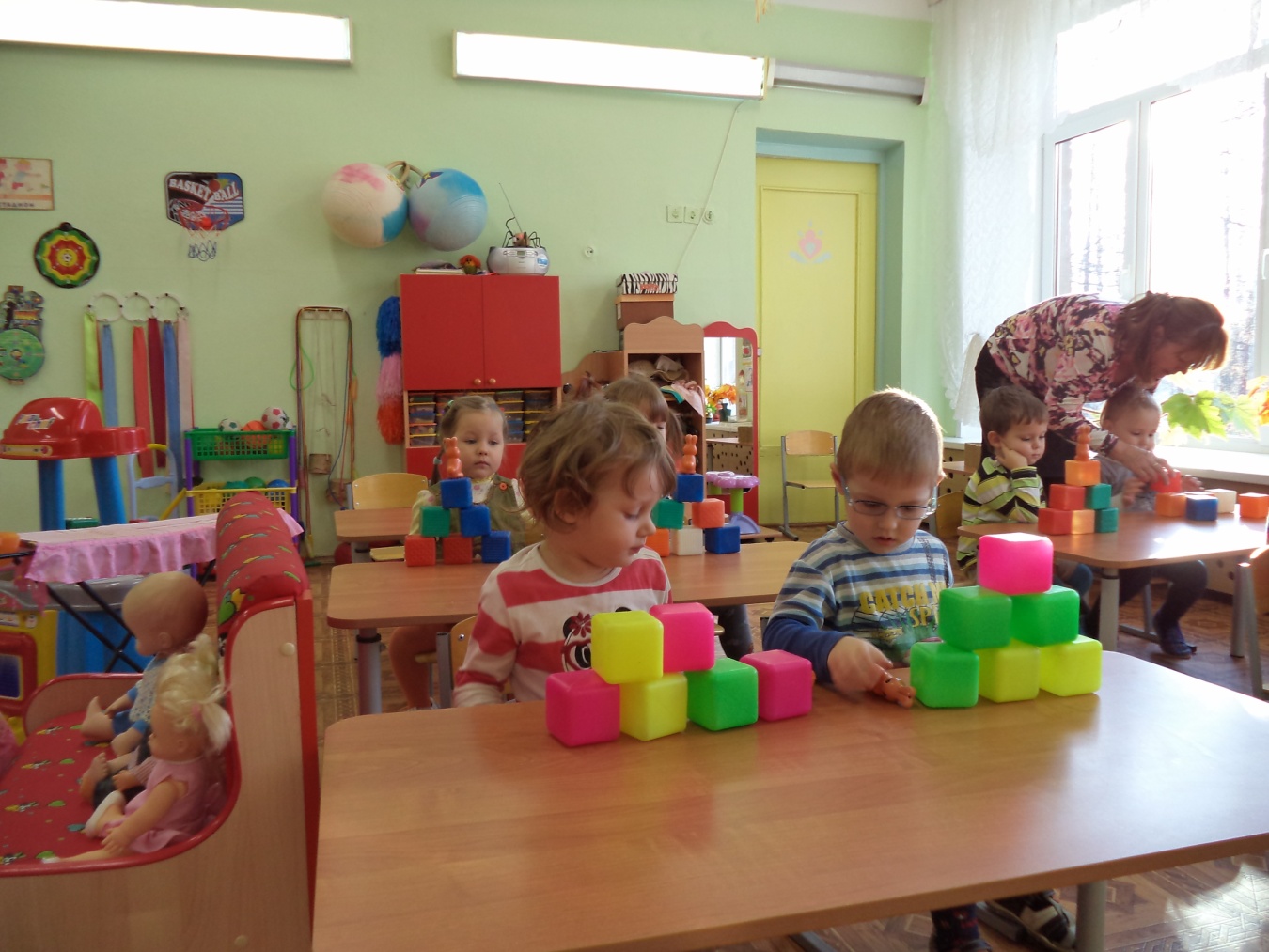 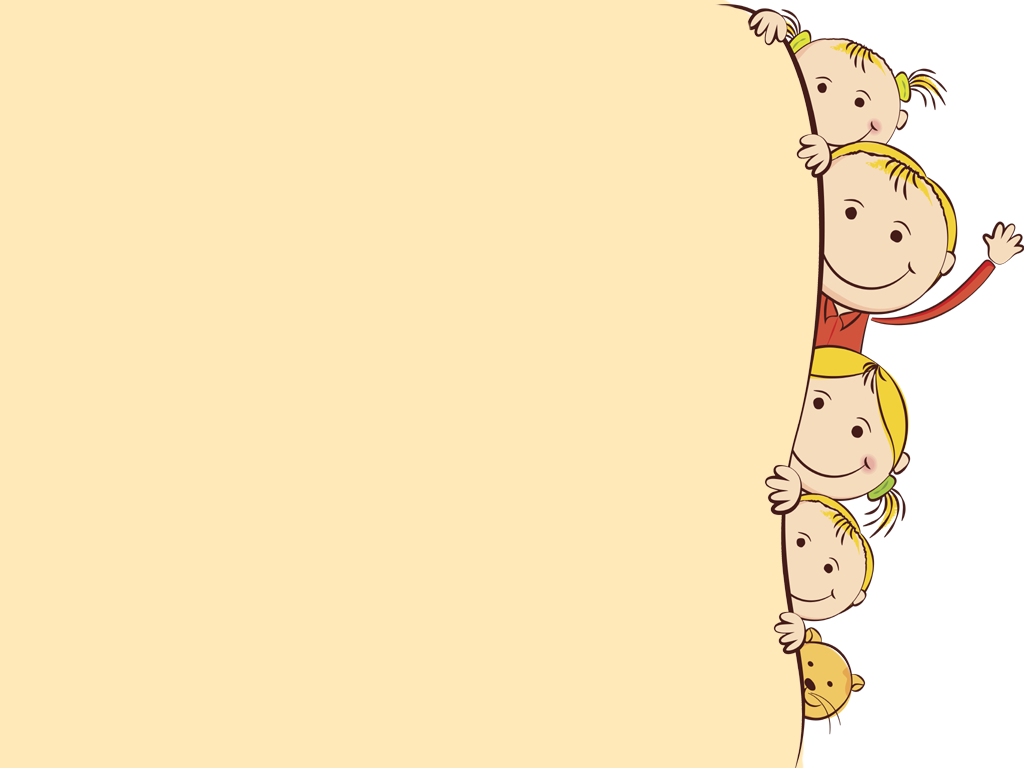 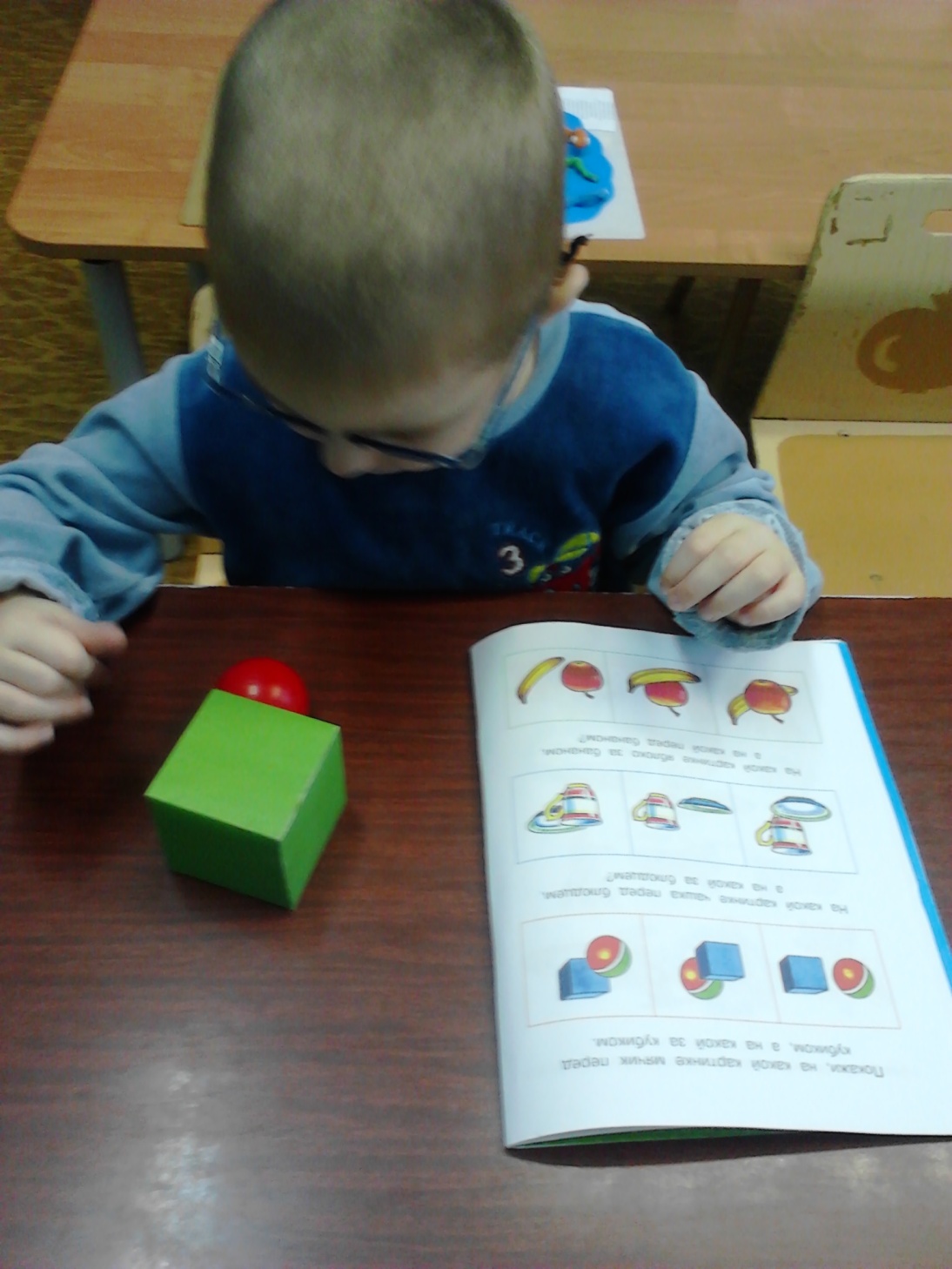 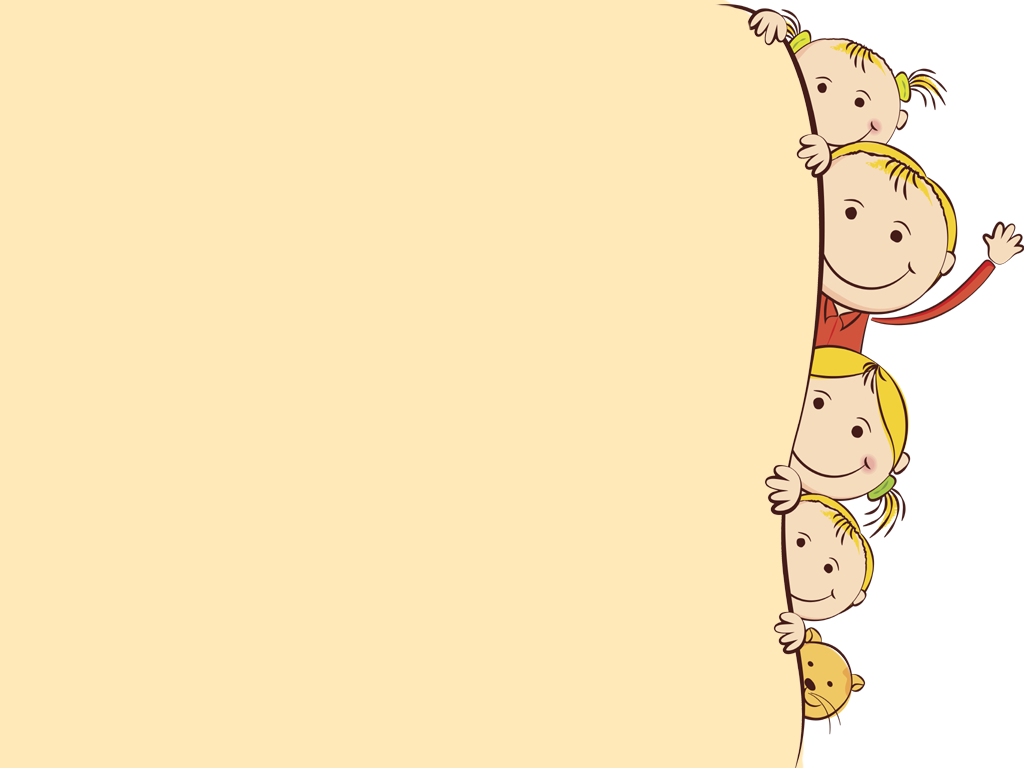 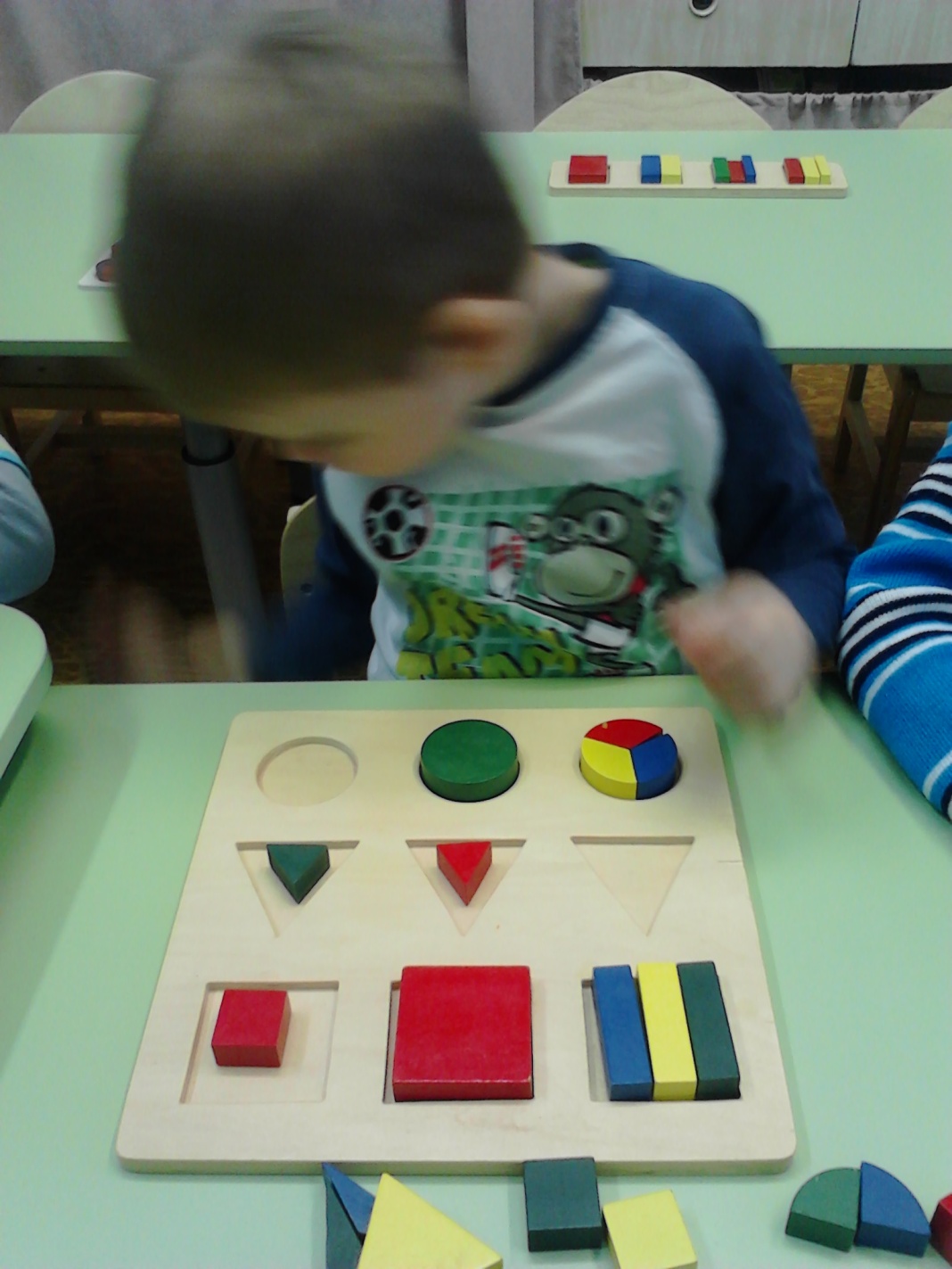 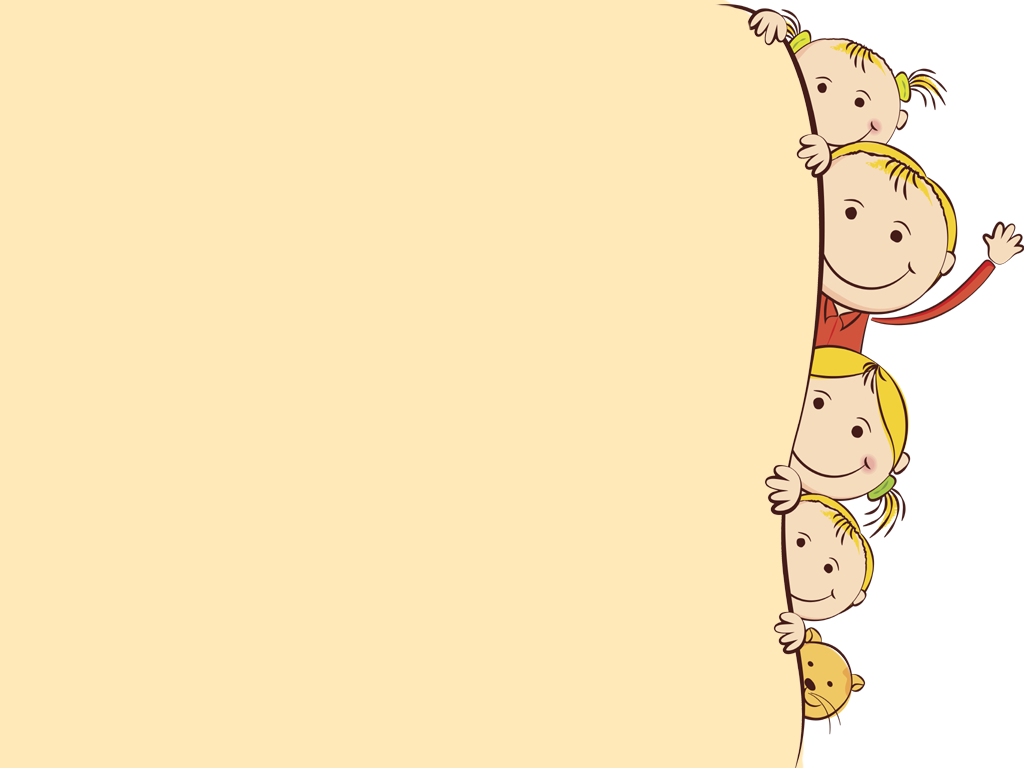 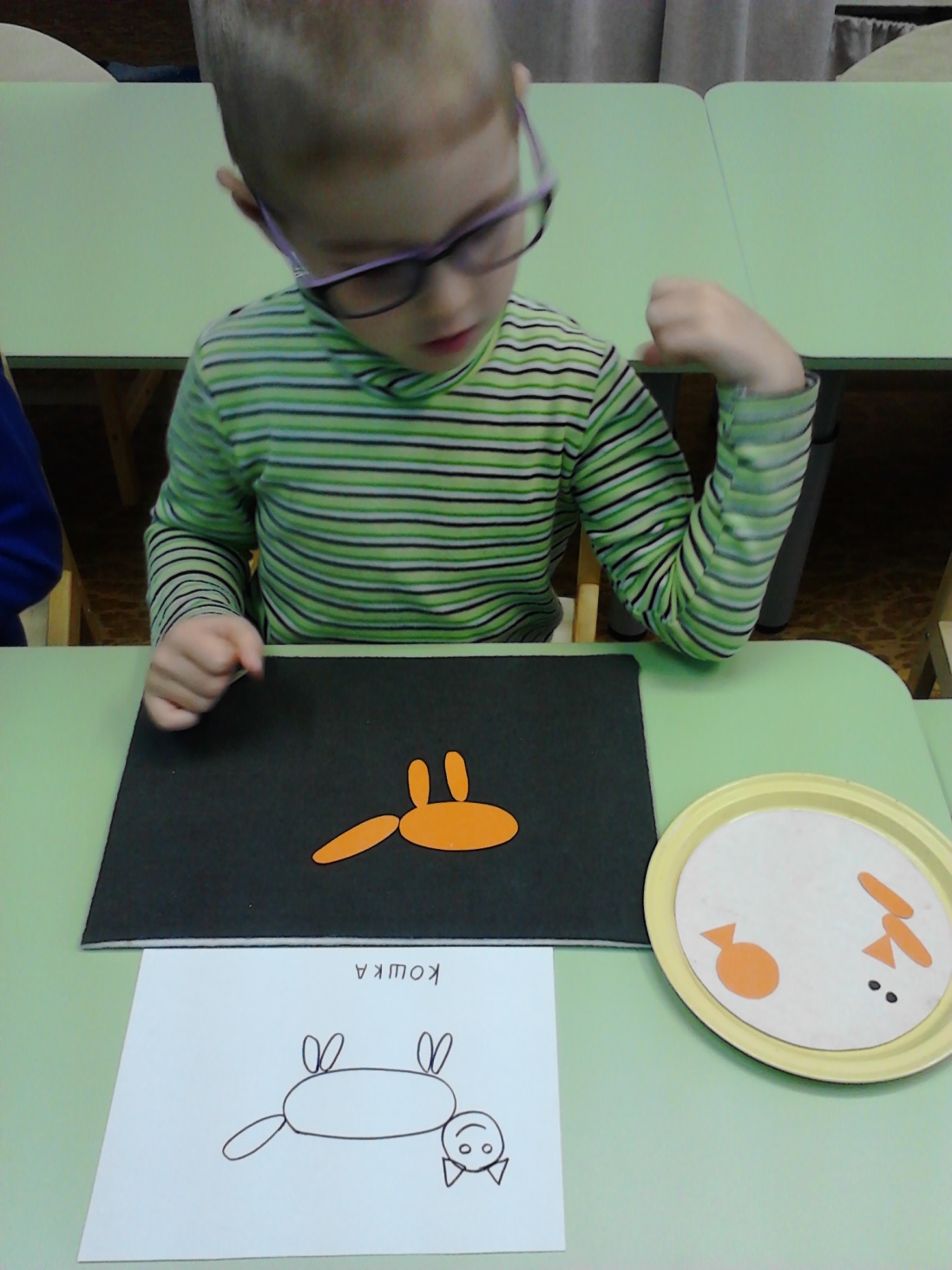 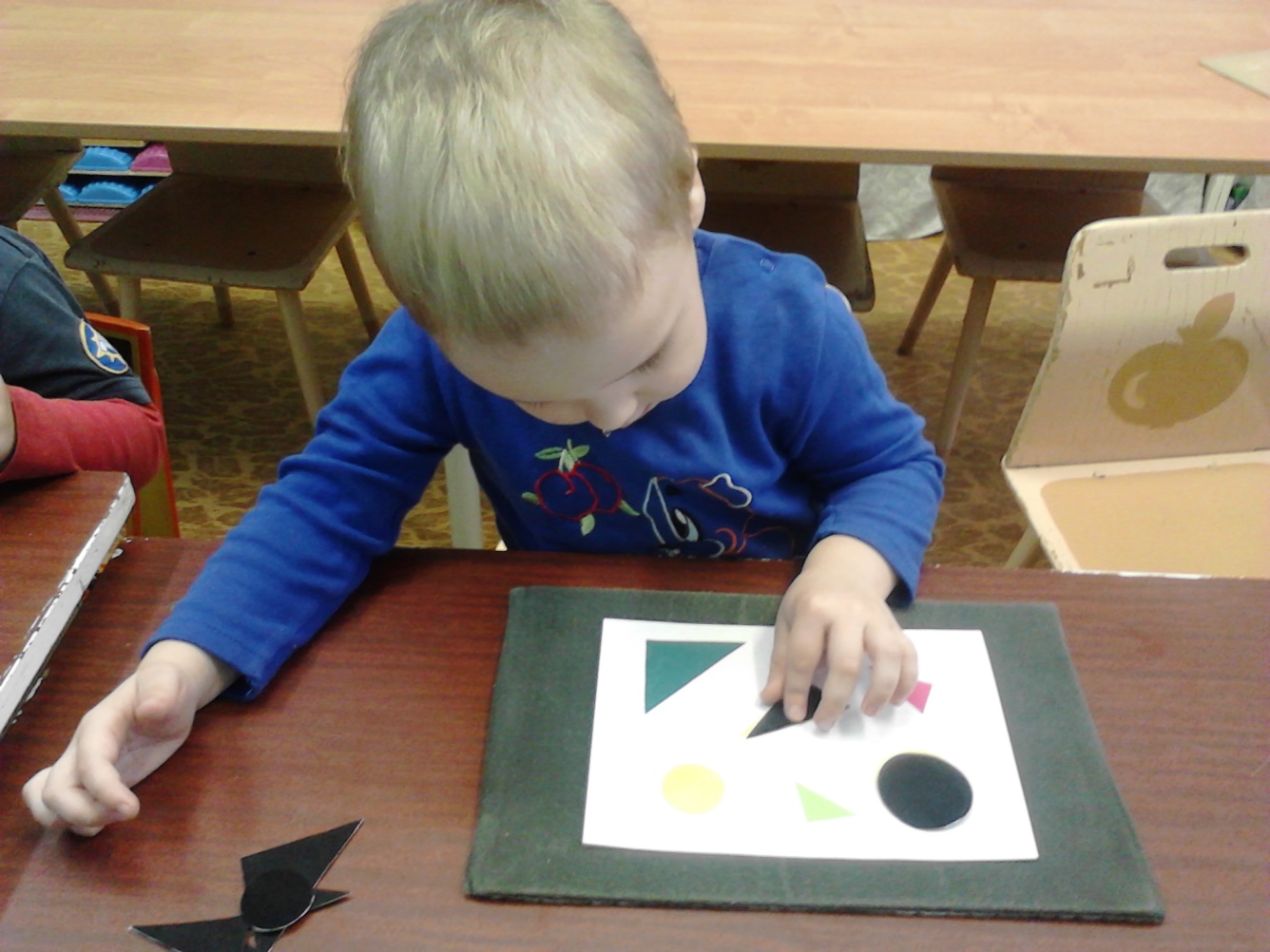 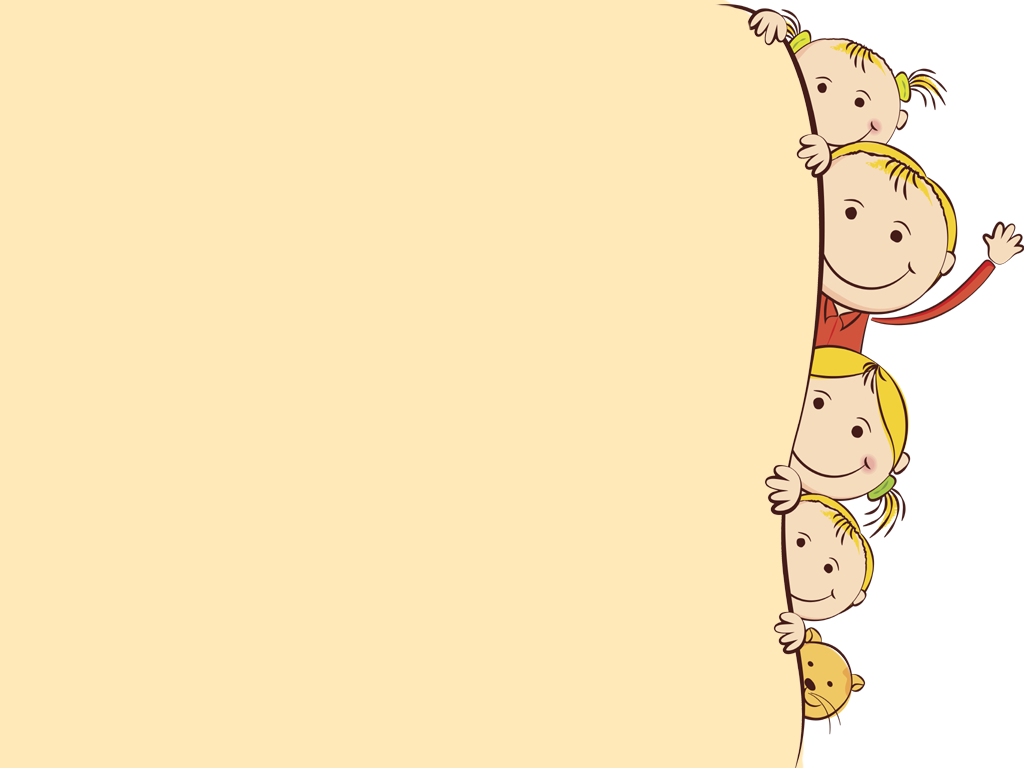 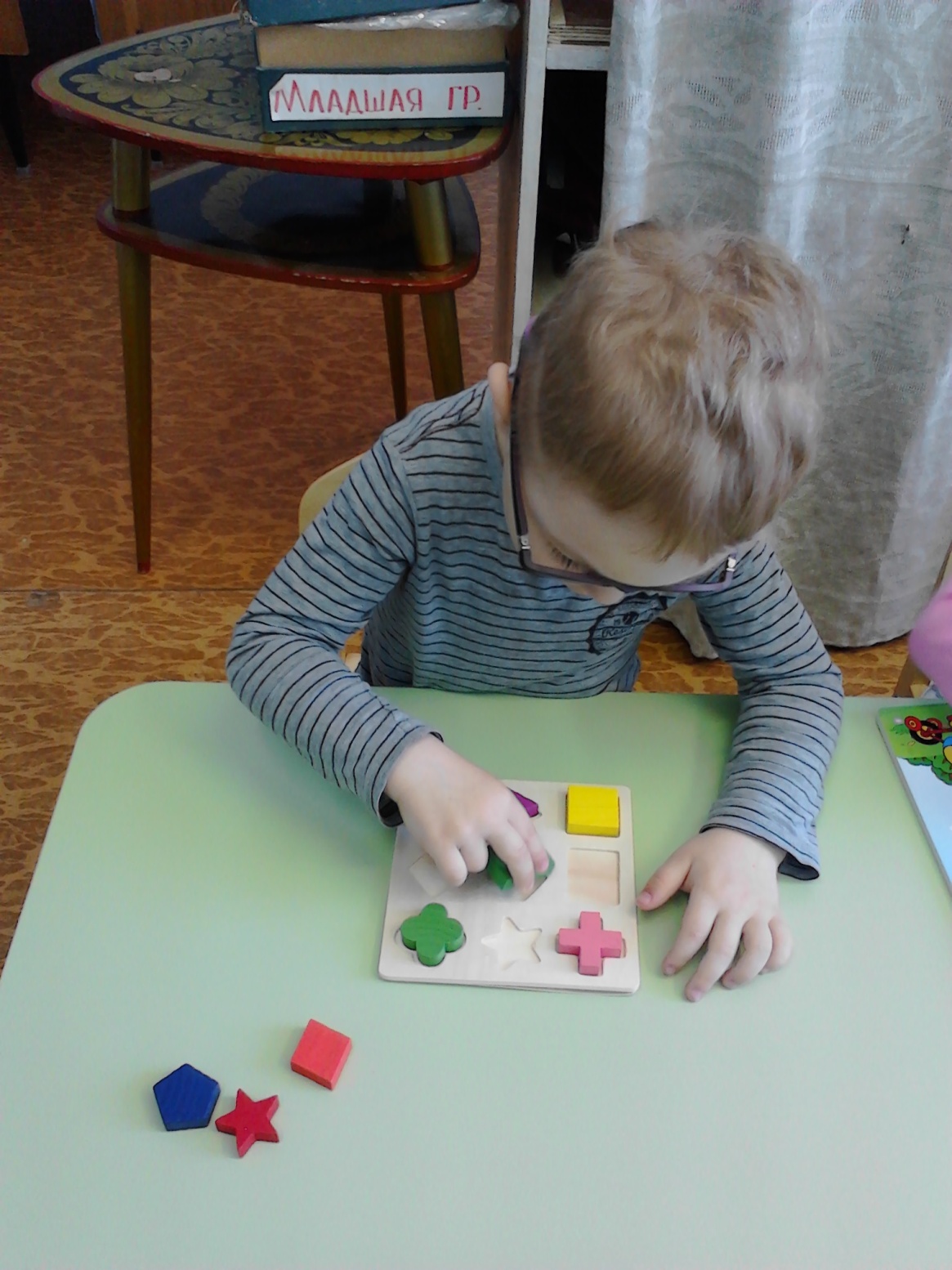 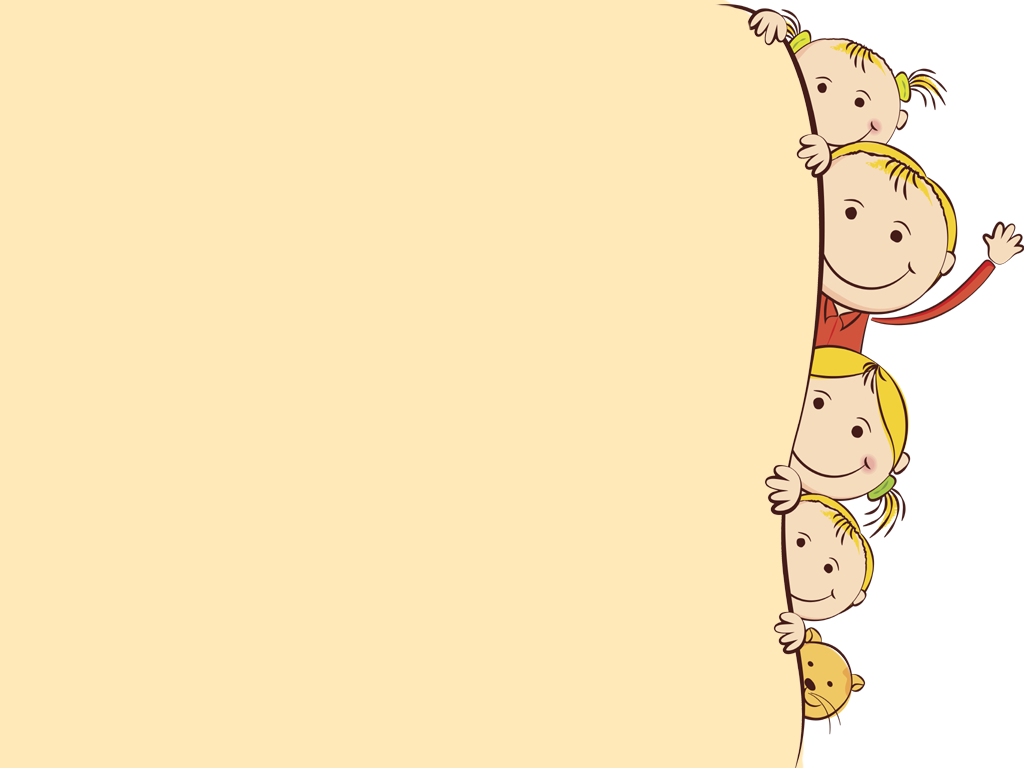 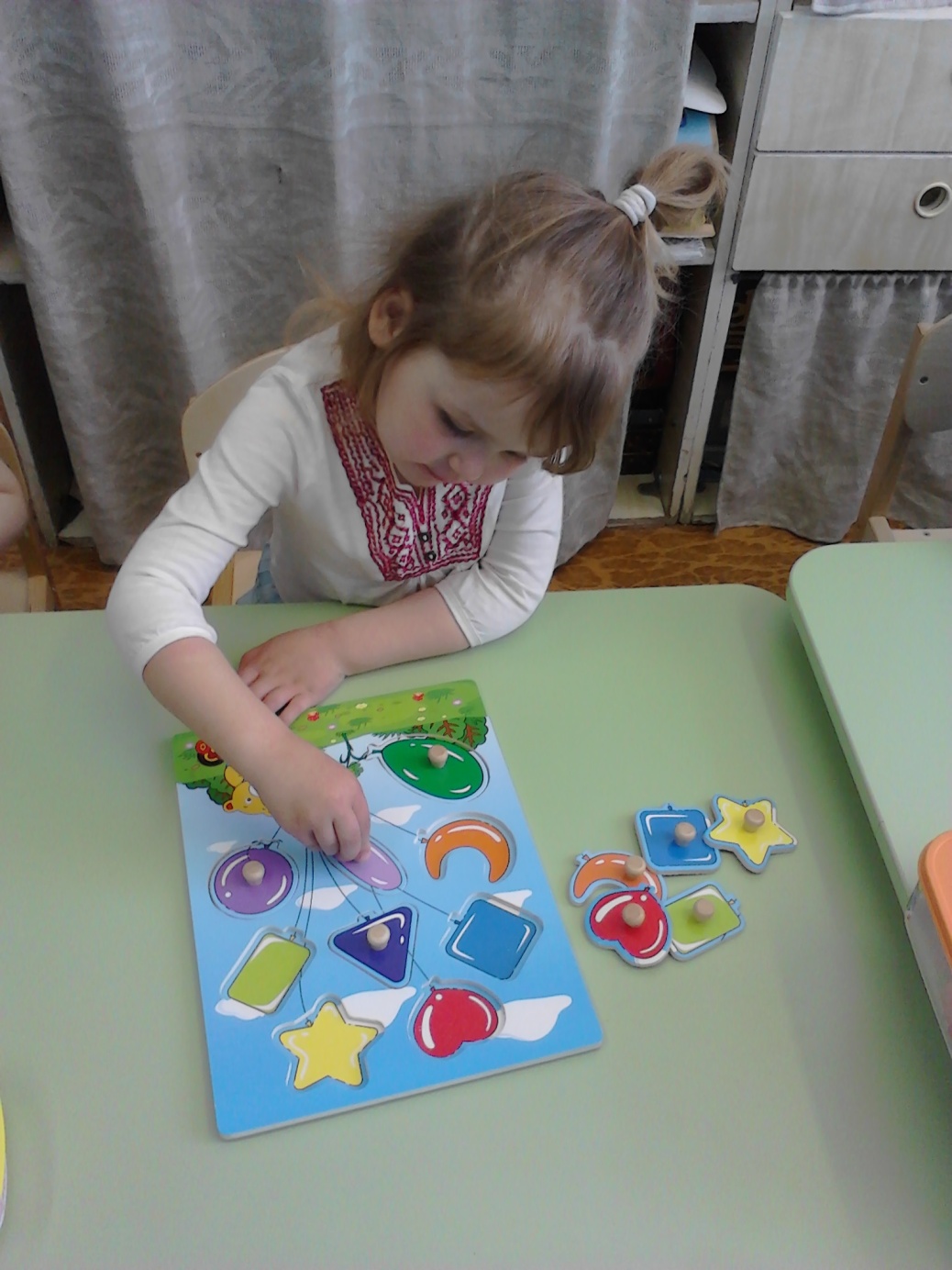 Спасибо за внимание!